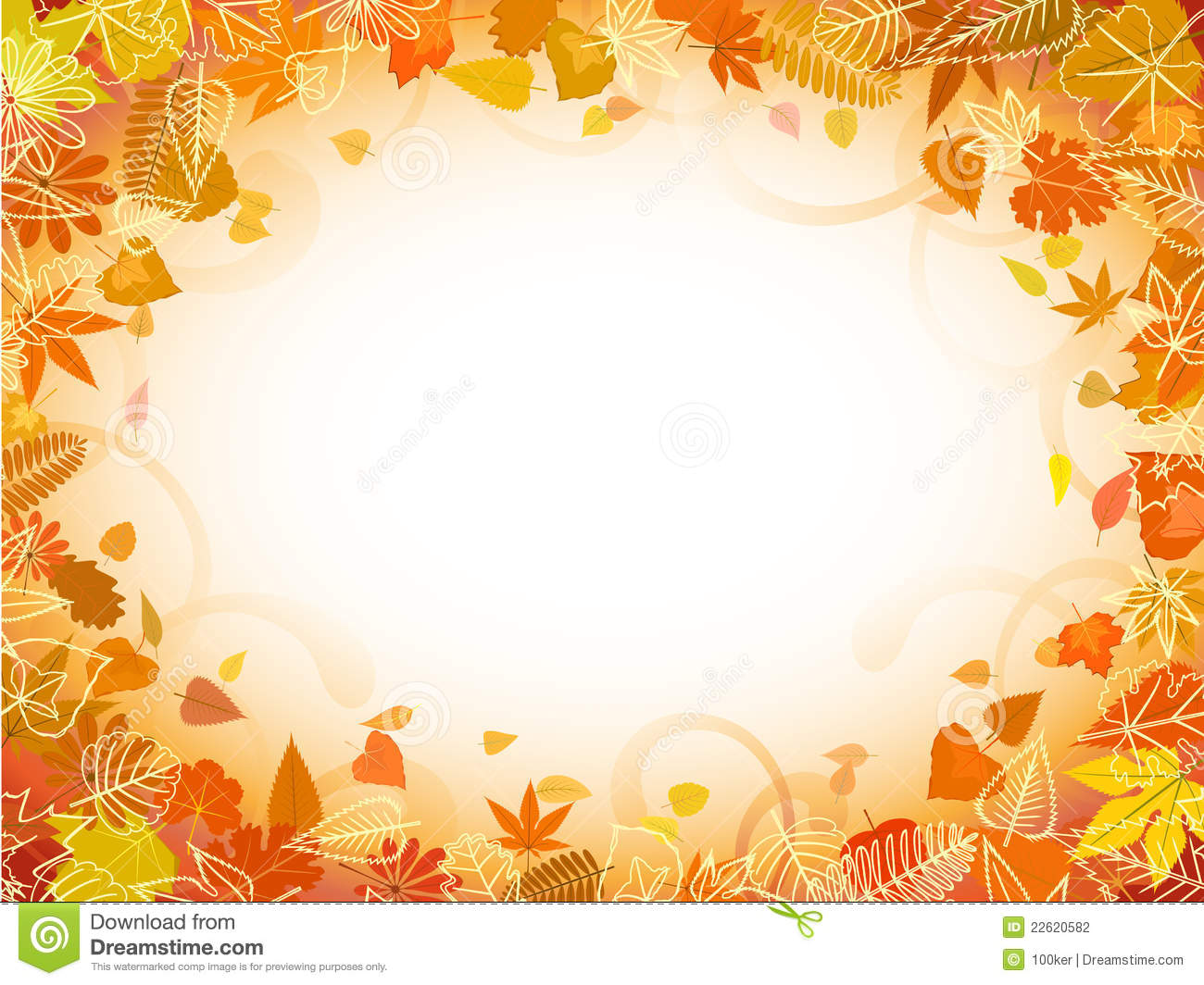 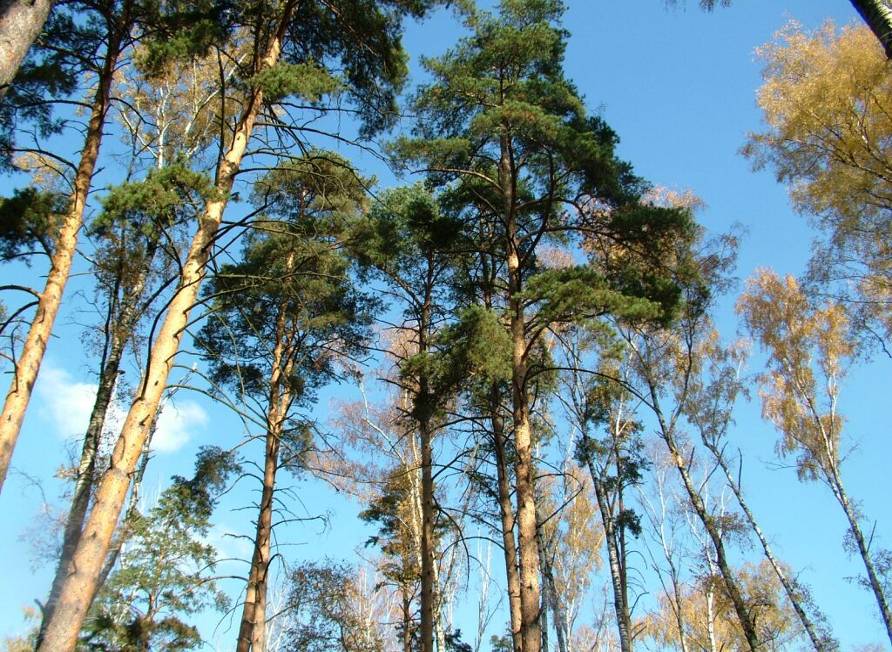 ОСЕНЬ
в стихах
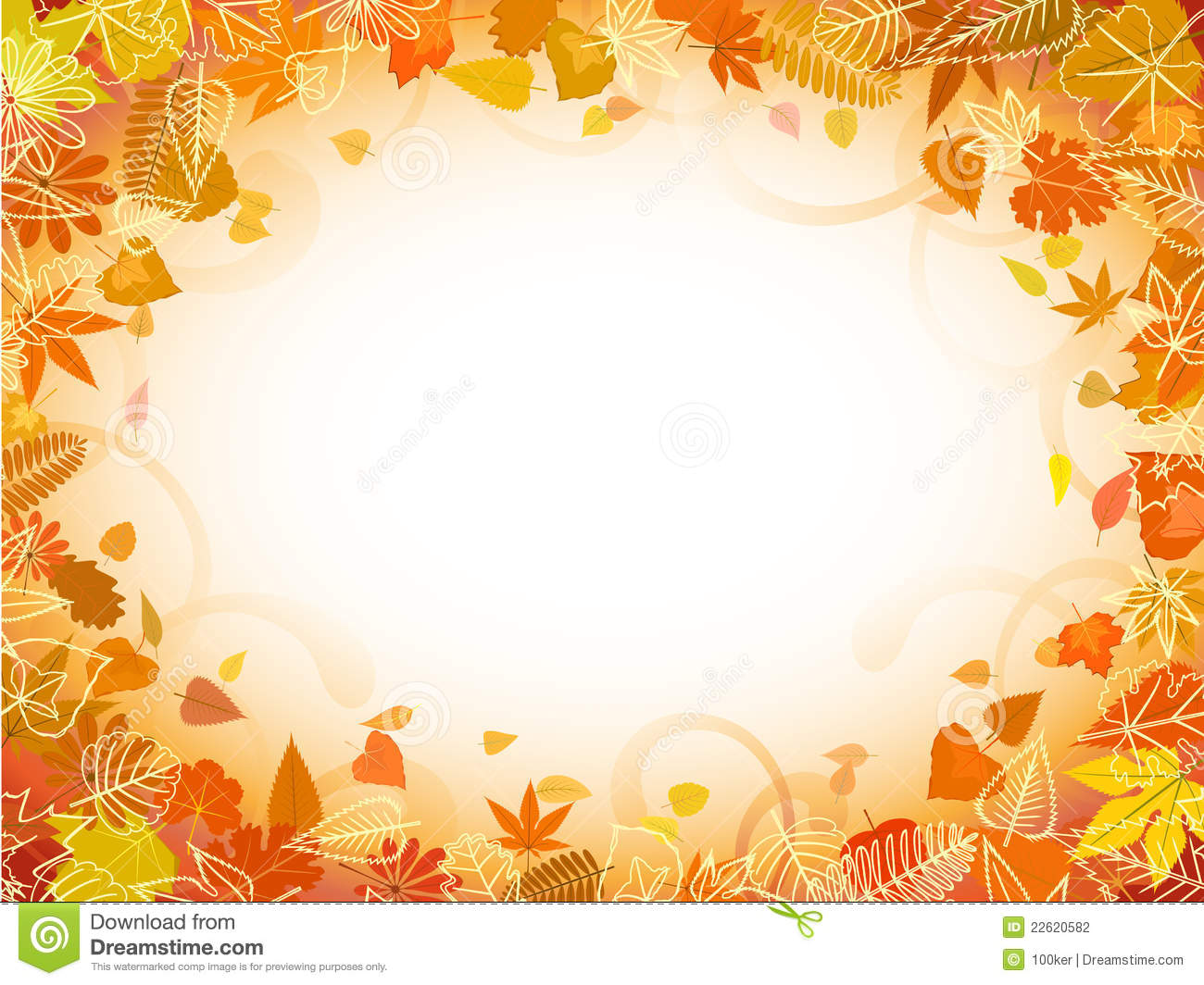 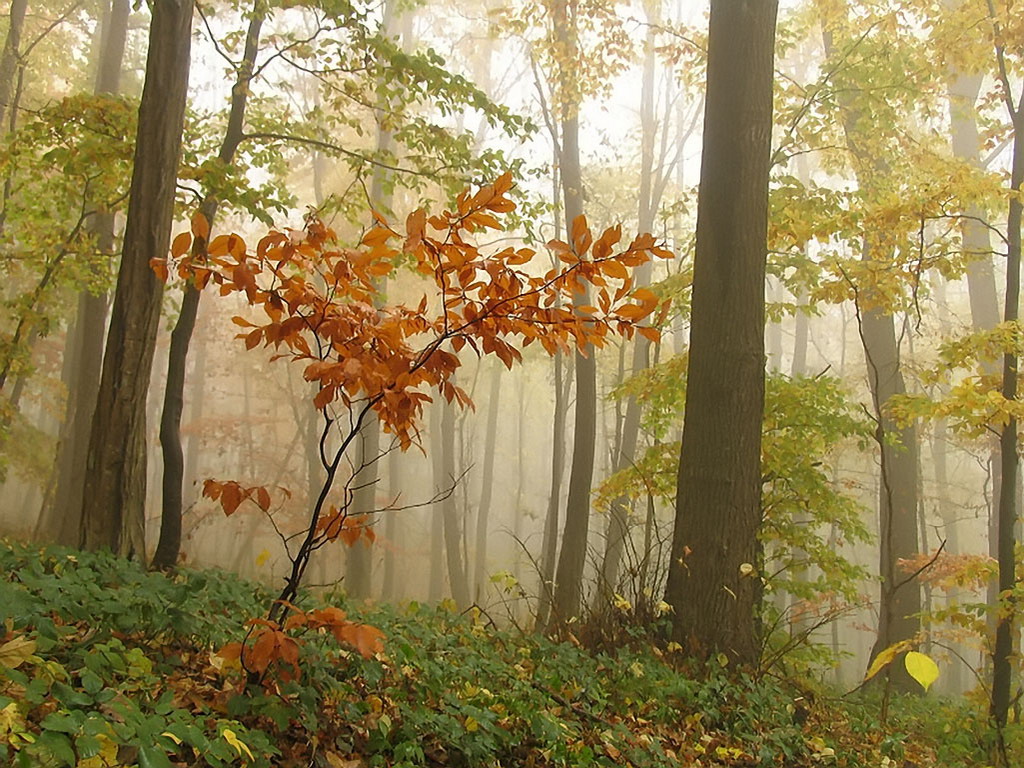 СЕНТЯБРЬ
ОКТЯБРЬ
НОЯБРЬ
Где ж ты бродишь,
ОСЕНЬ?
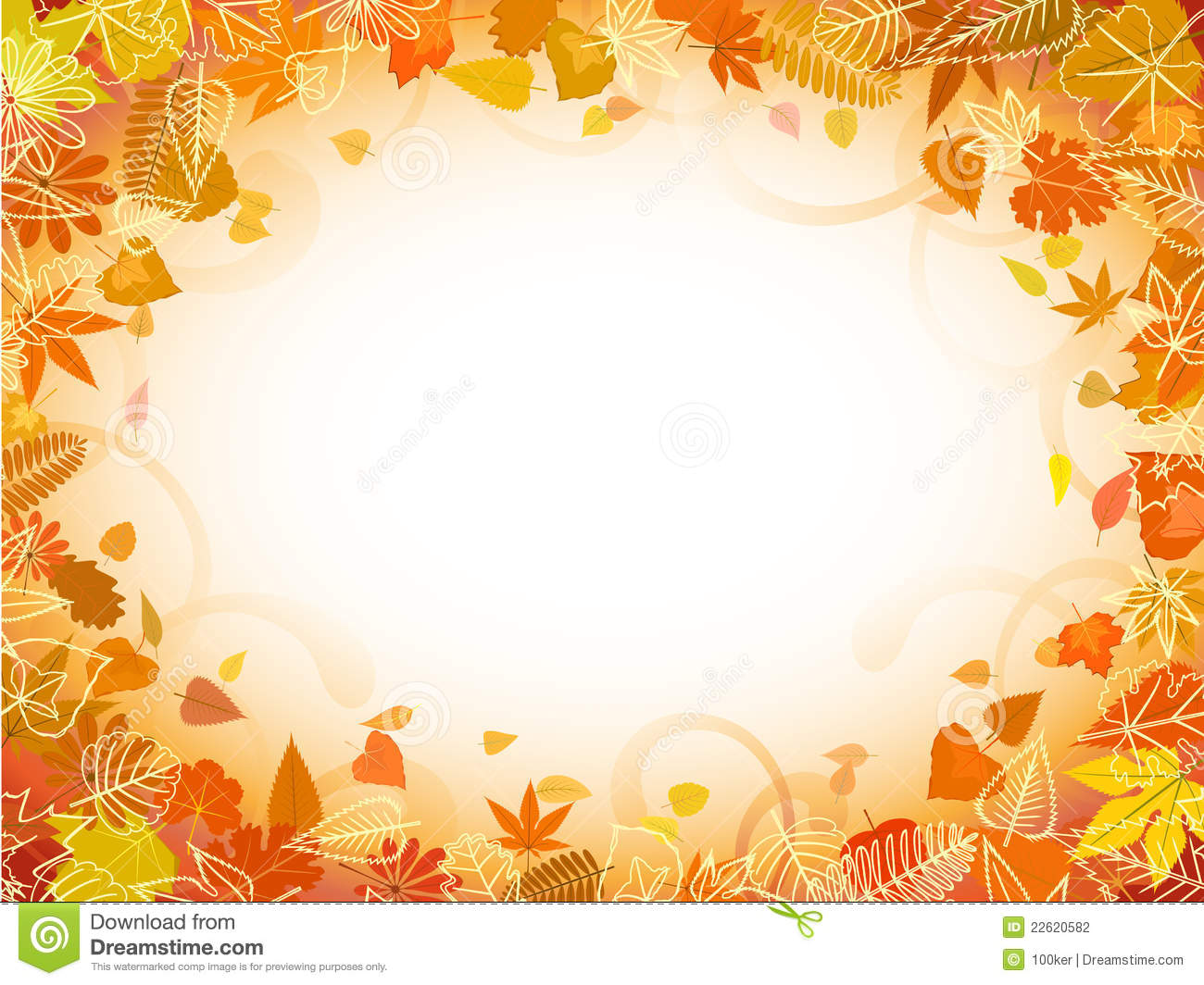 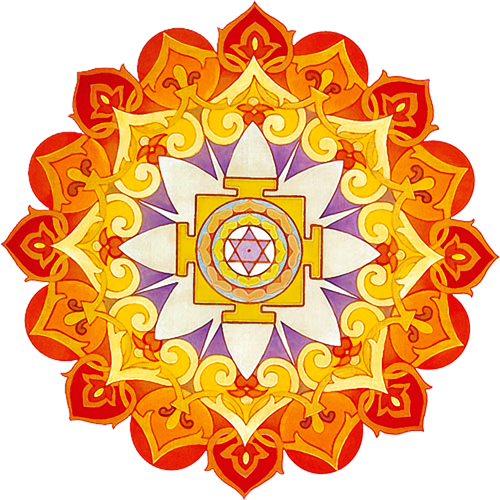 СЕНТЯБРЬ
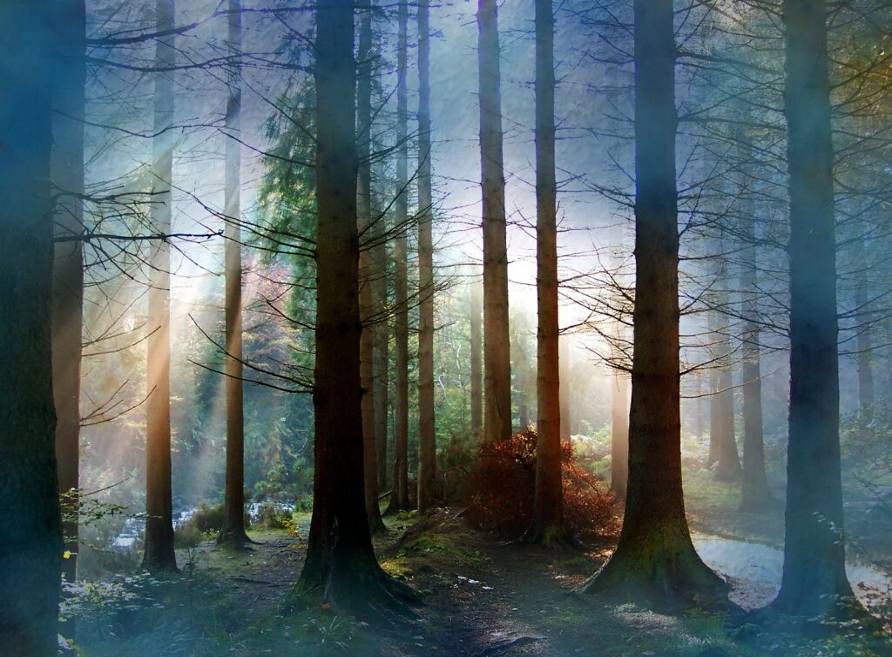 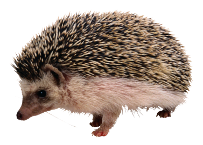 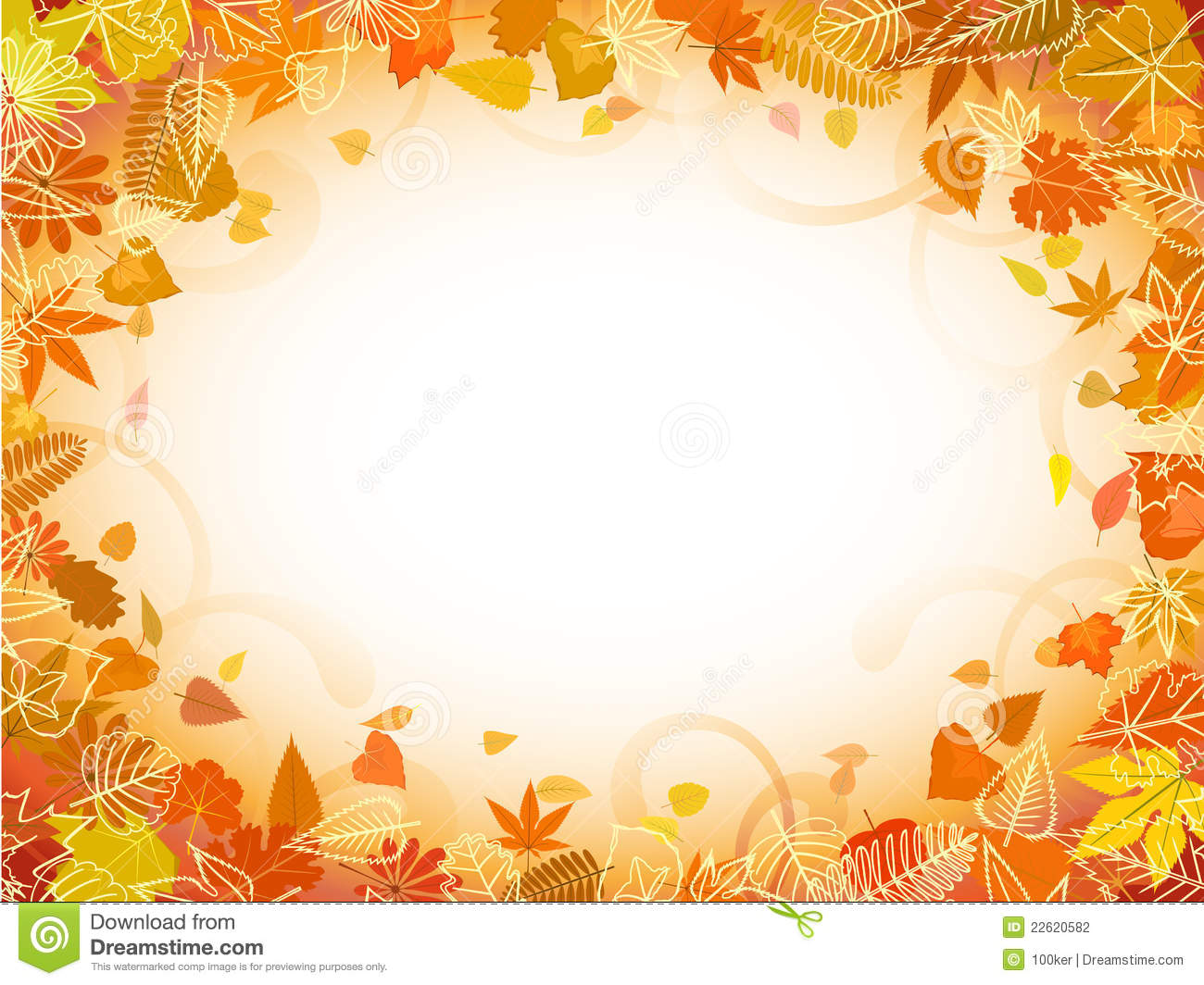 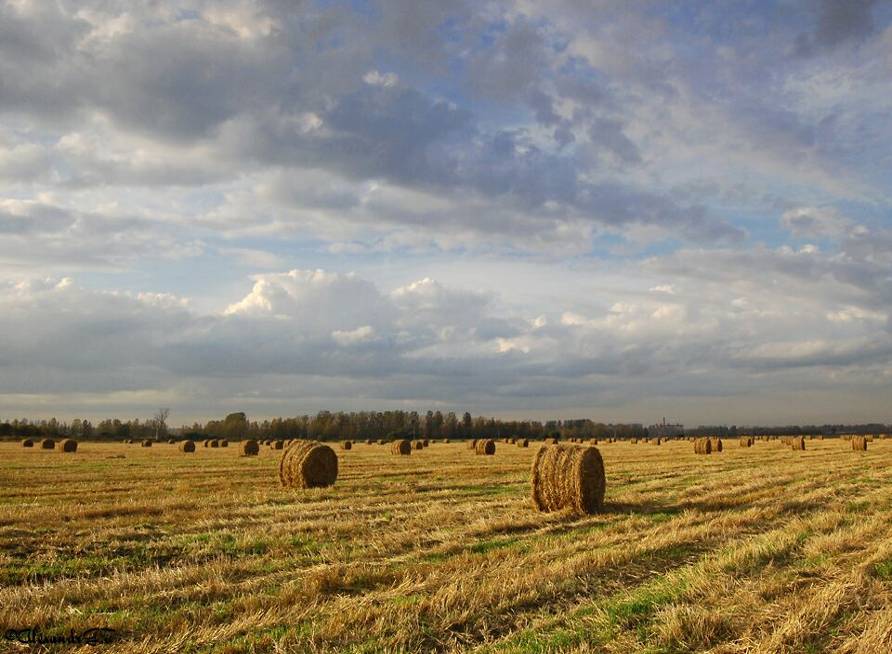 Есть в осени первоначальнойКороткая, но дивная пора —Весь день стоит как бы хрустальный,И лучезарны вечера...Пустеет воздух, птиц не слышно боле,Но далеко еще до первых зимних бурьИ льется чистая и теплая лазурьНа отдыхающее поле...
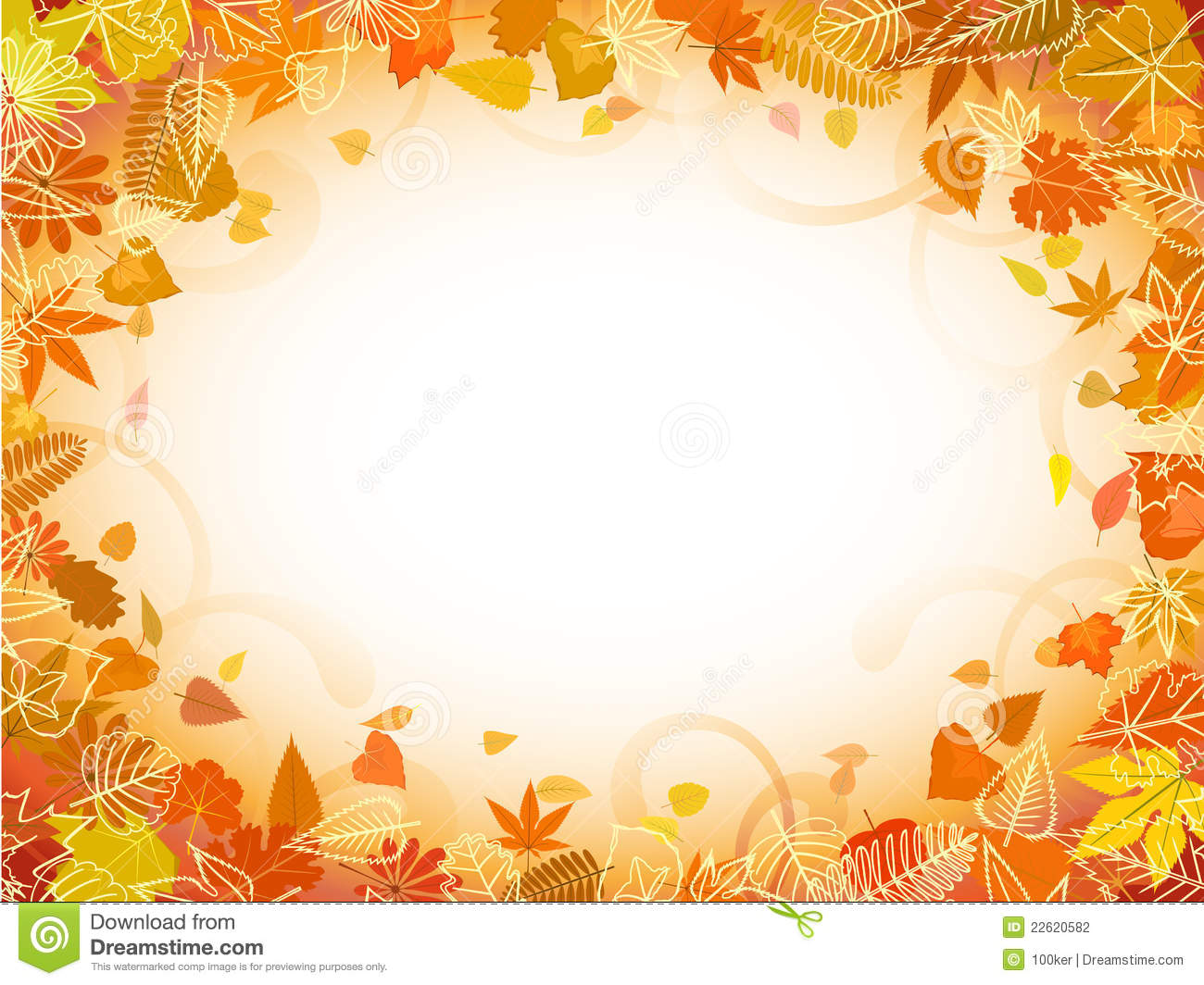 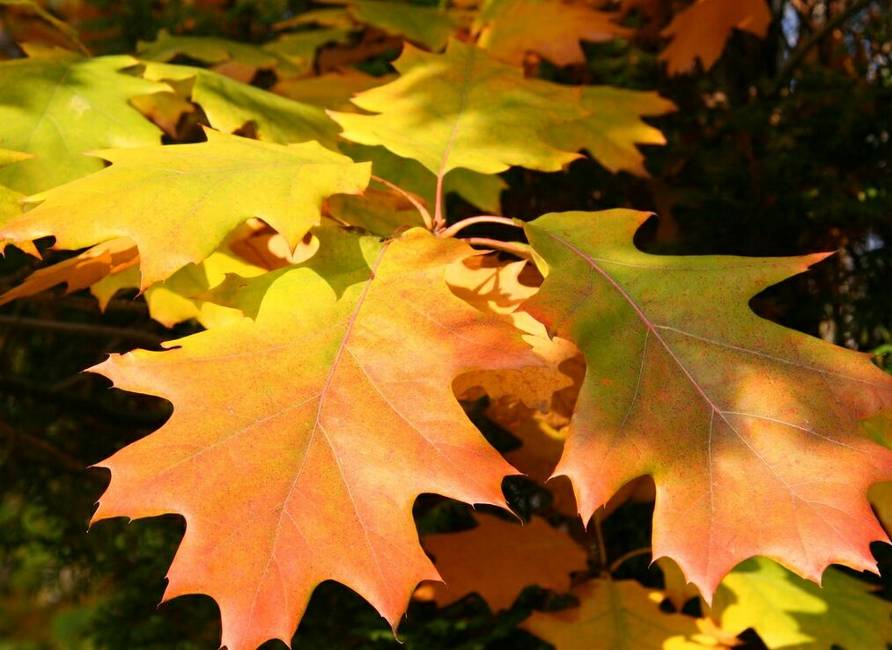 Осенние листья по ветру кружат,Осенние листья в тревоге вопят:"Всё гибнет, всё гибнет! Ты черен и гол,О лес наш родимый, конец твой пришел!"Не слышит тревоги их царственный лес.Под темной лазурью суровых небесЕго спеленали могучие сны,И зреет в нем сила для новой весны.
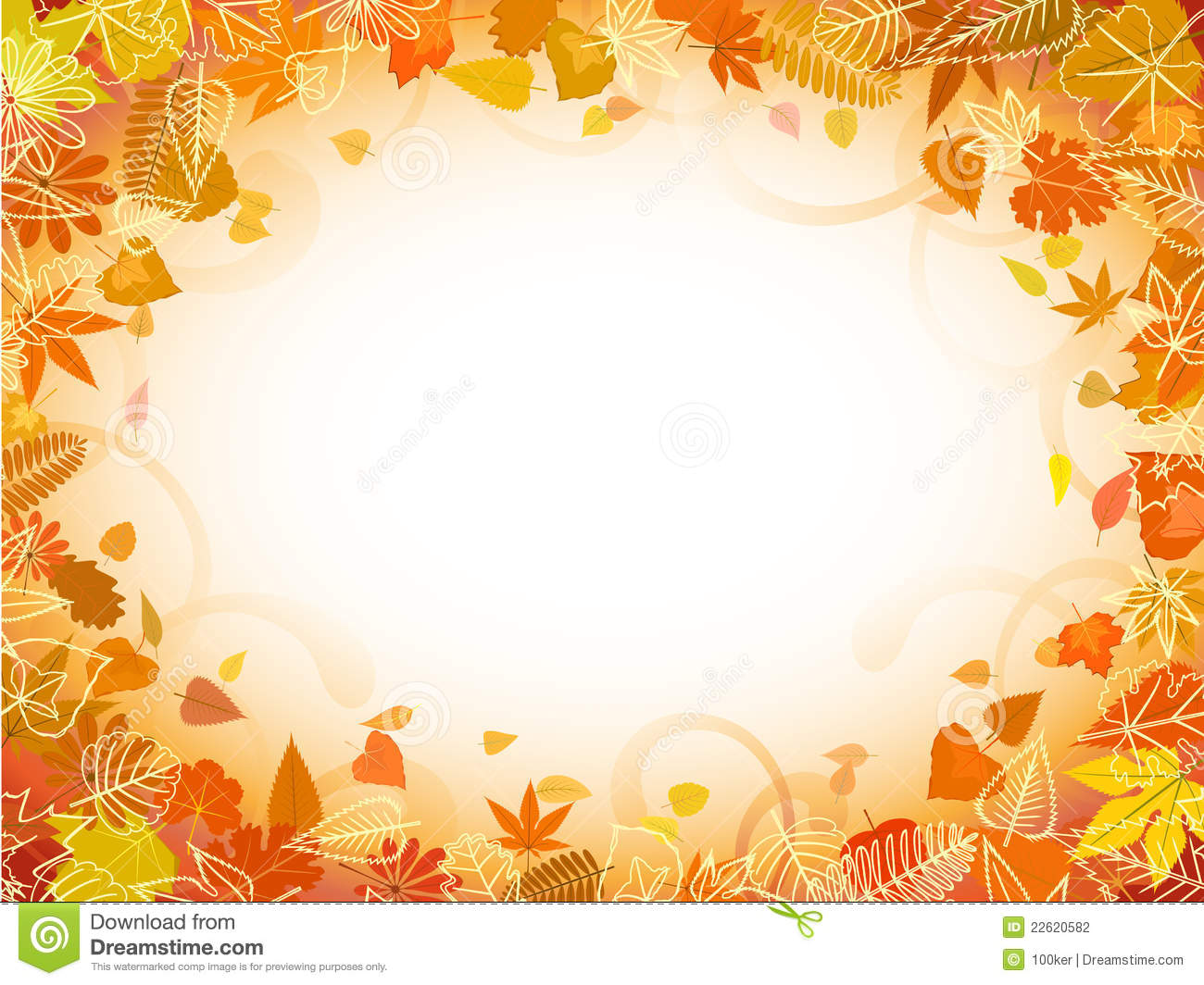 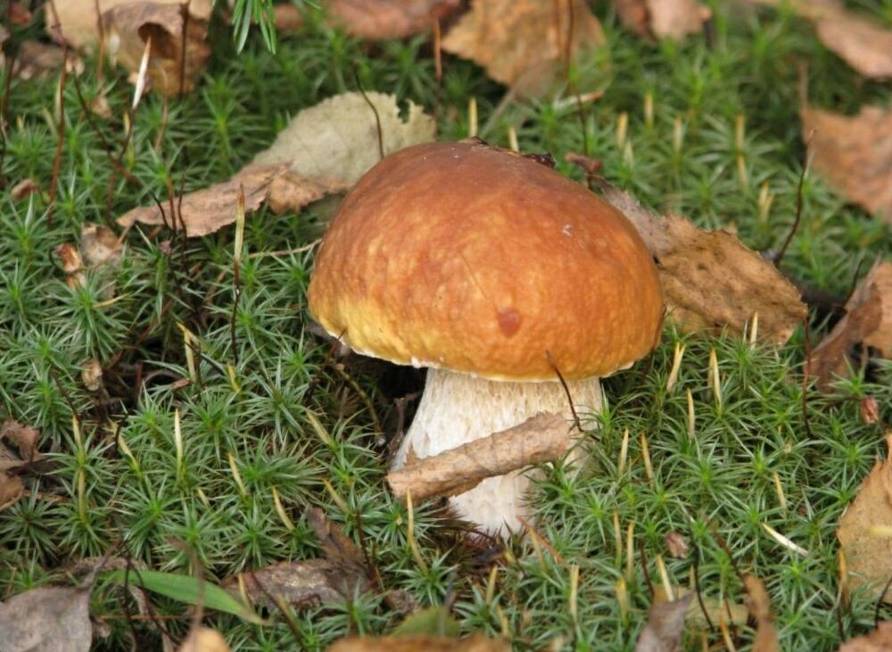 Я – белый гриб, я – царь грибов,Бесценный дар грибных лесов.Росту в дубраве и в бору.Прославлен широко в миру.И если ты меня найдёшь, Узнаешь сам, как я хорош!
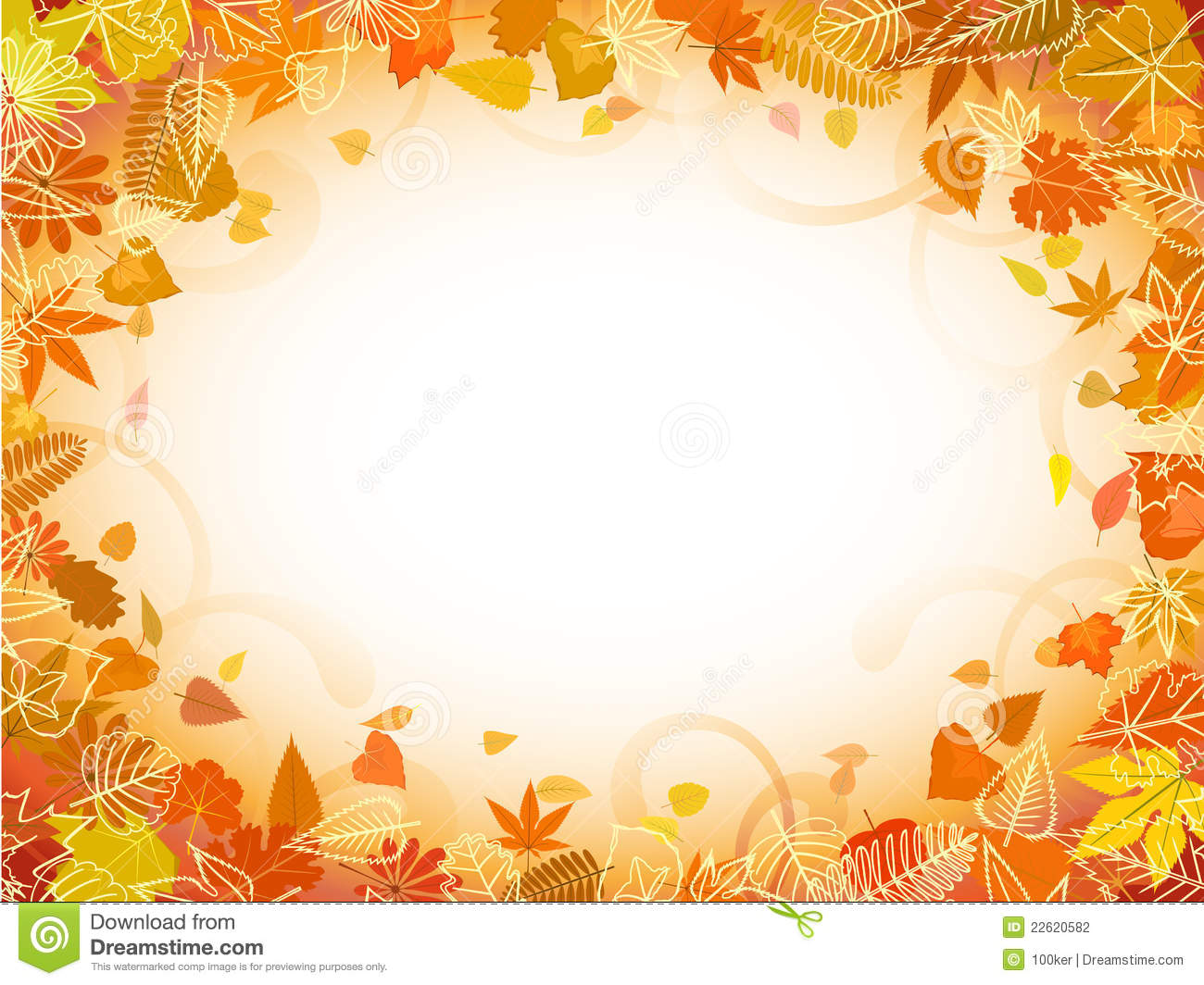 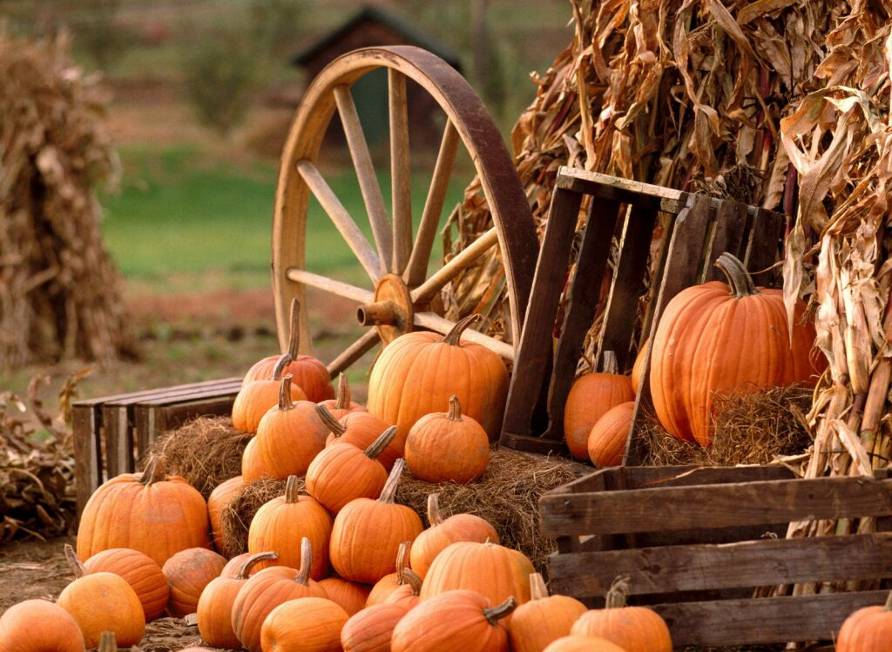 В золотой карете,Что с конём игрывым,Проскакала осеньПо лесам и нивам.Добрая волшебницаВсё переиначила,Ярко-жёлтым цветомЗемлю разукрасила.С неба сонный месяцЧуду удивляется,Всё кругом искрится,Всё переливается.
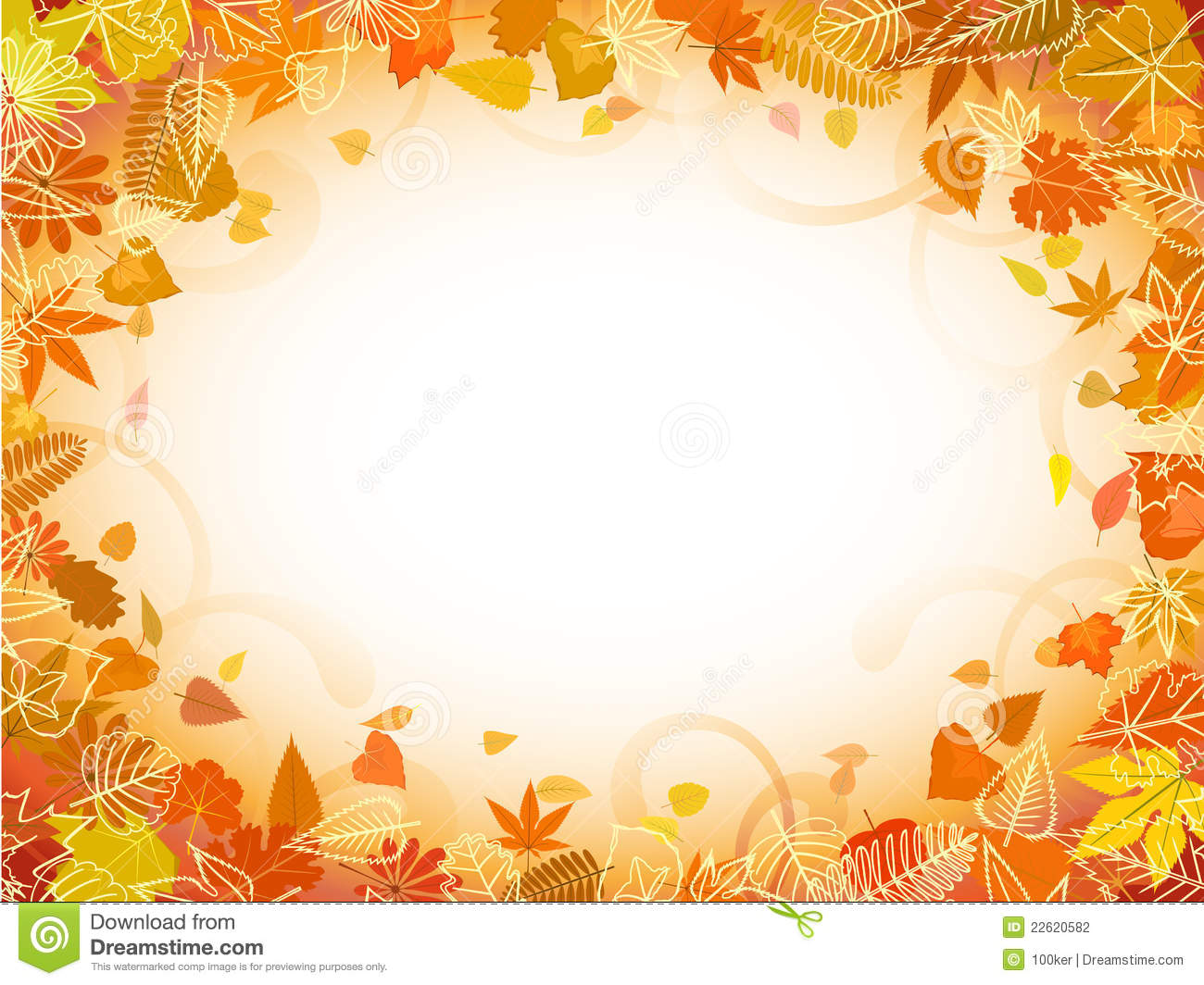 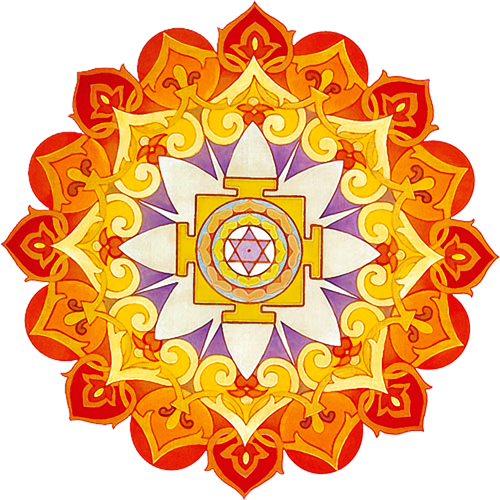 ОКТЯБРЬ
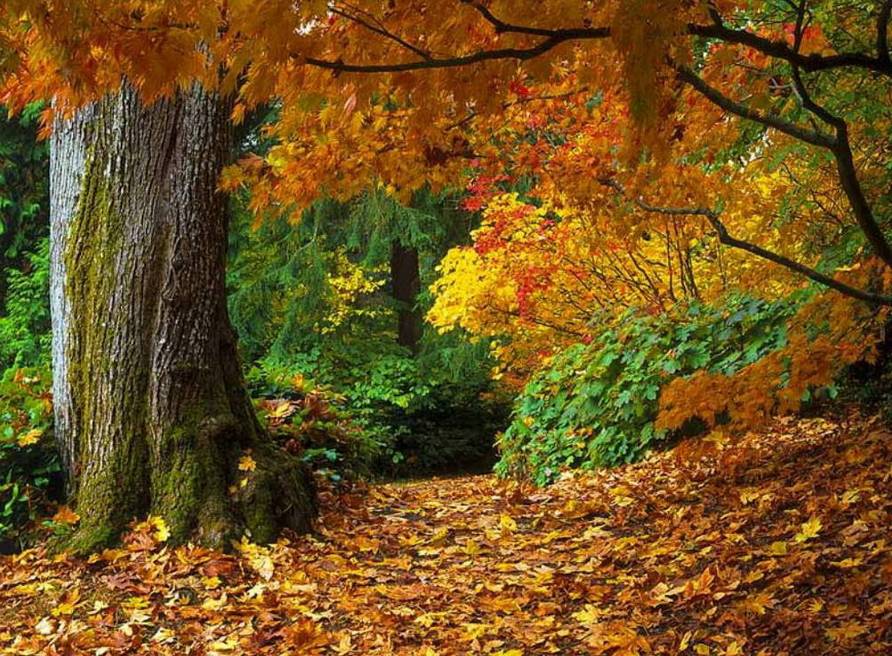 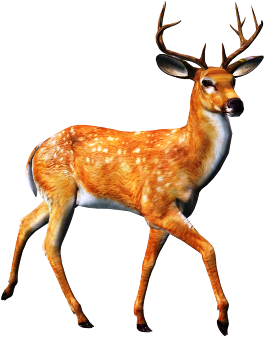 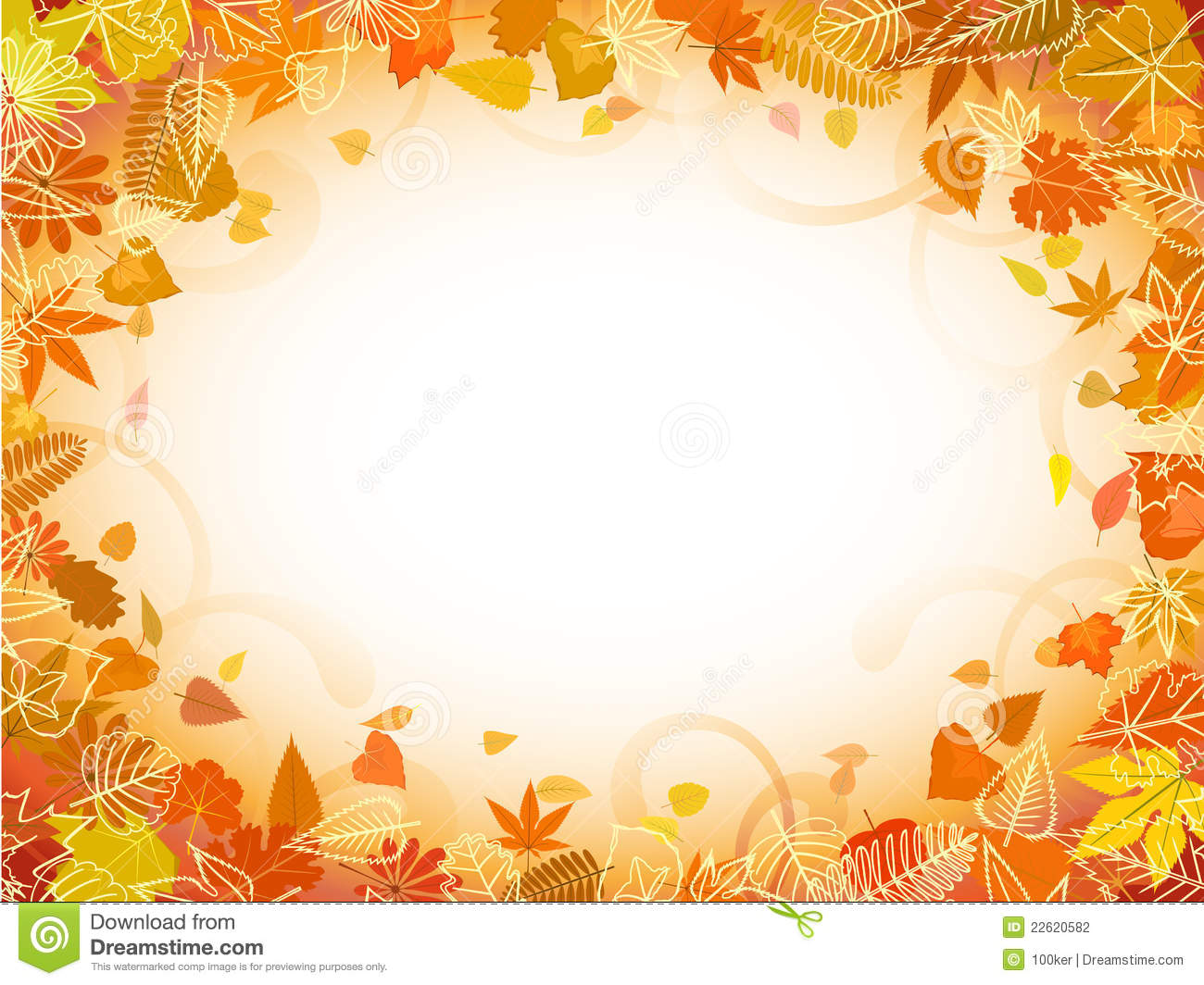 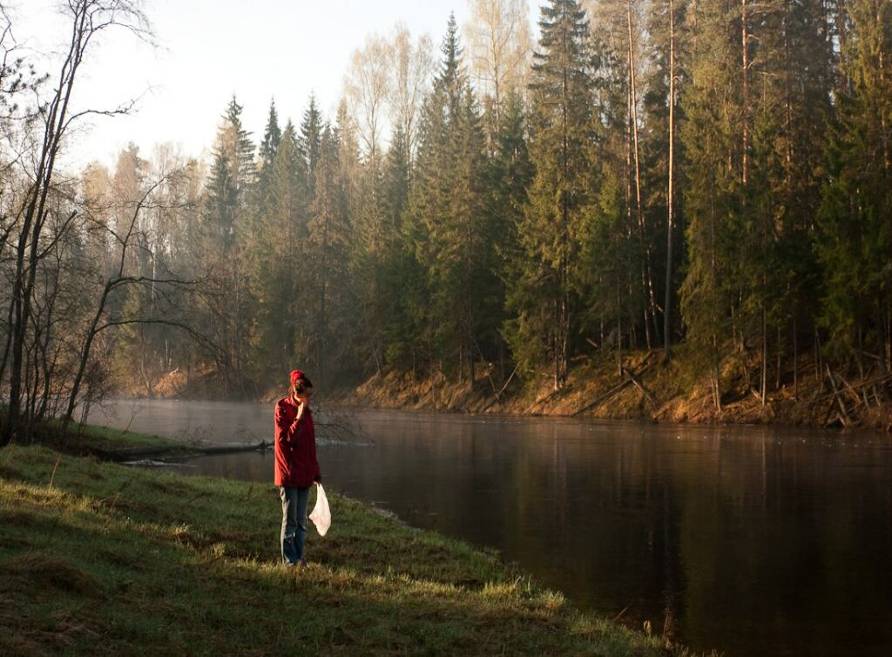 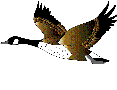 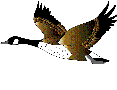 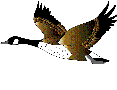 В лесу заметней стала елка,Он прибран засветло и пуст.И оголенный, как метелка,Забитый грязью у проселка,Обдутый изморозью золкой,Дрожит, свистит лозовый куст.
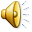 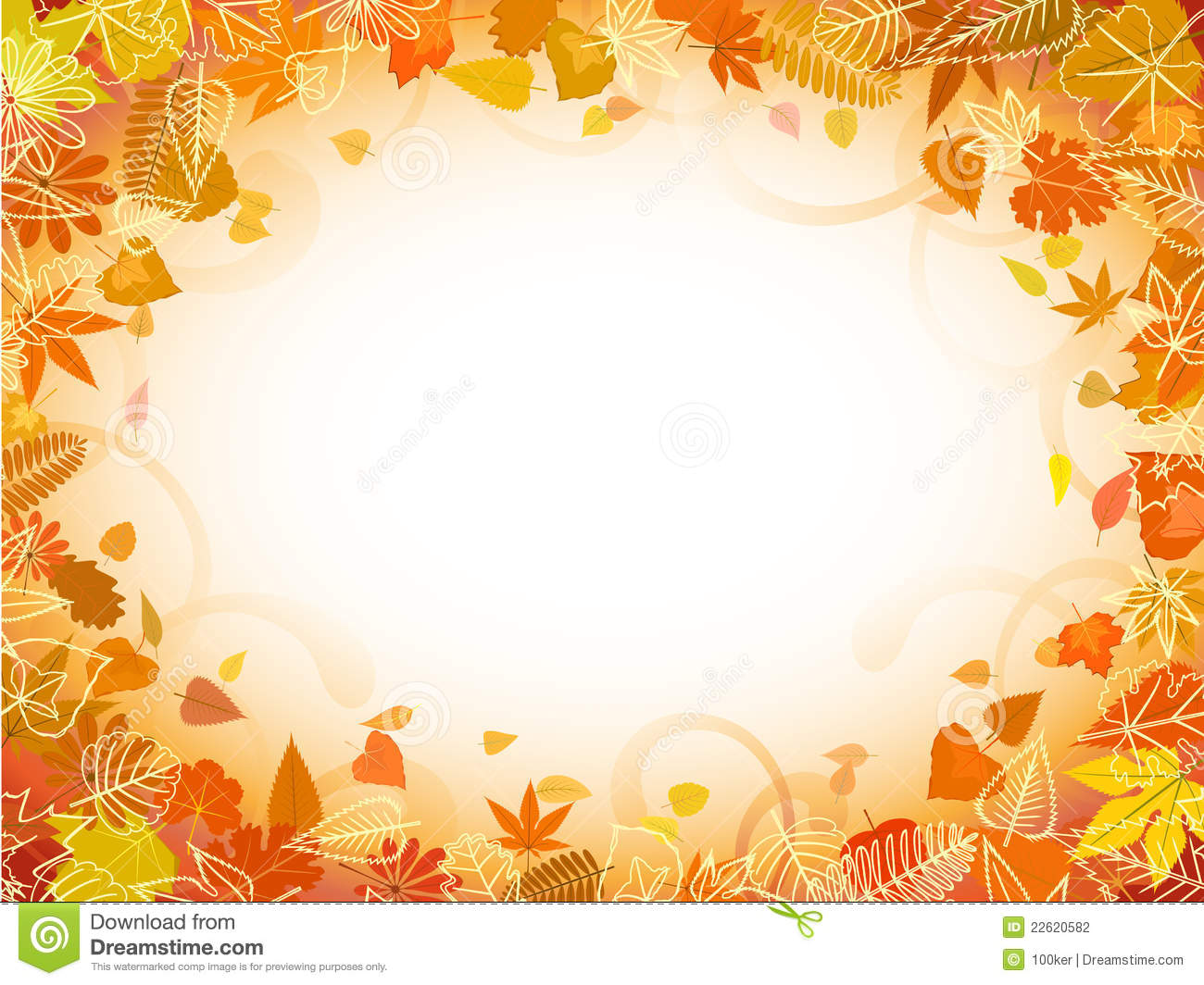 ЧЕЙ ГОЛОС?
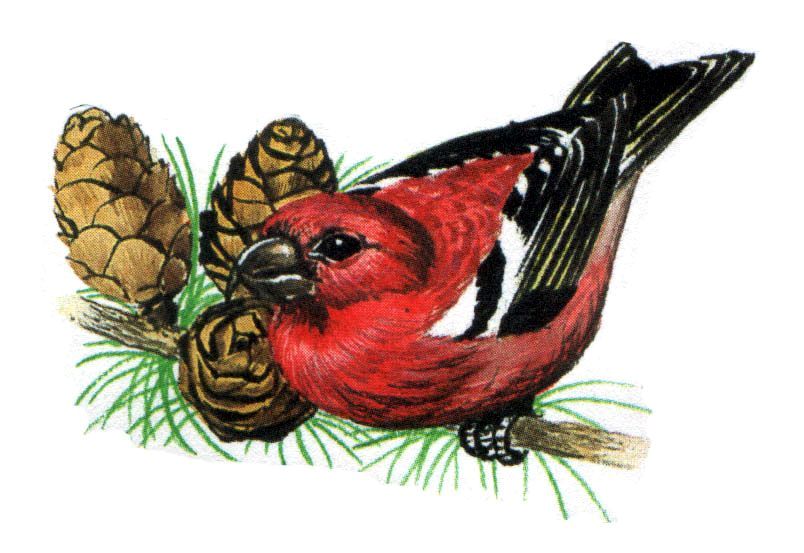 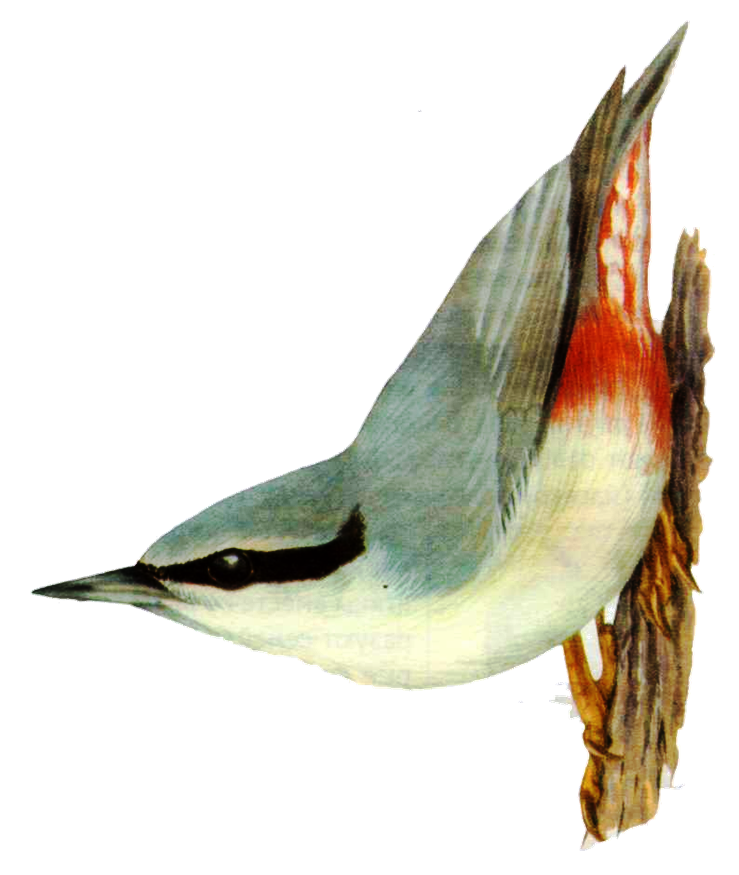 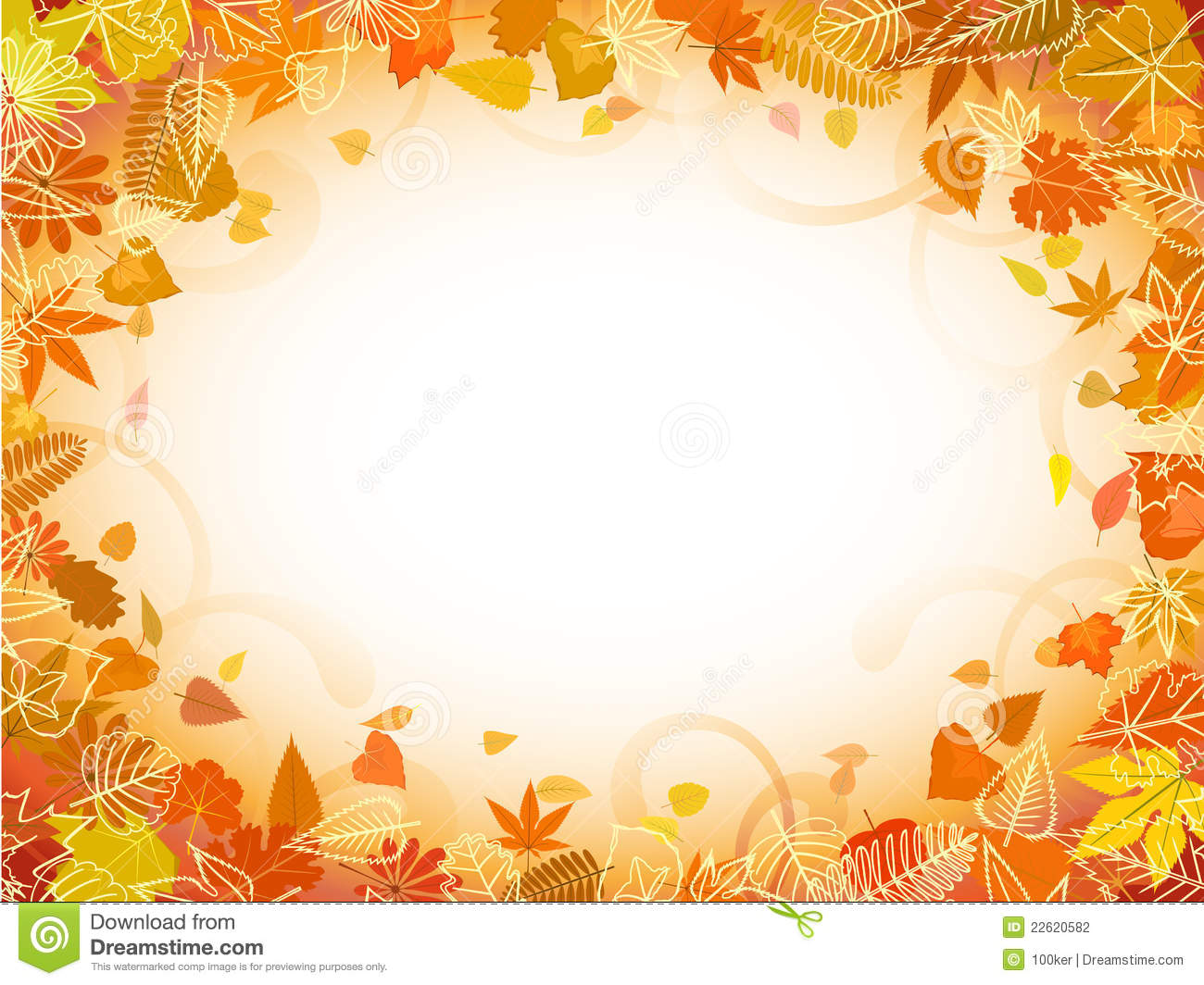 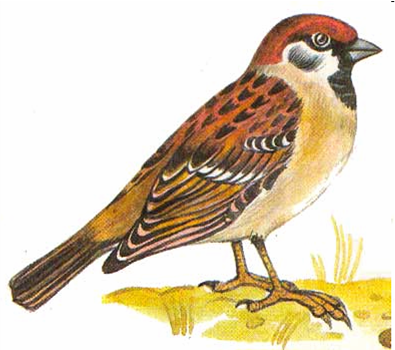 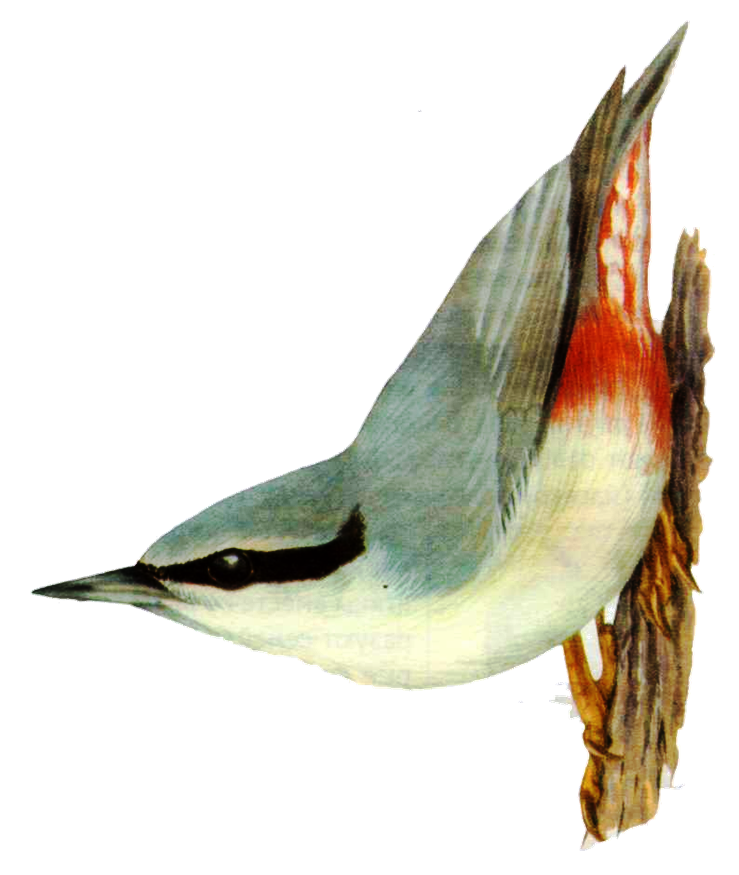 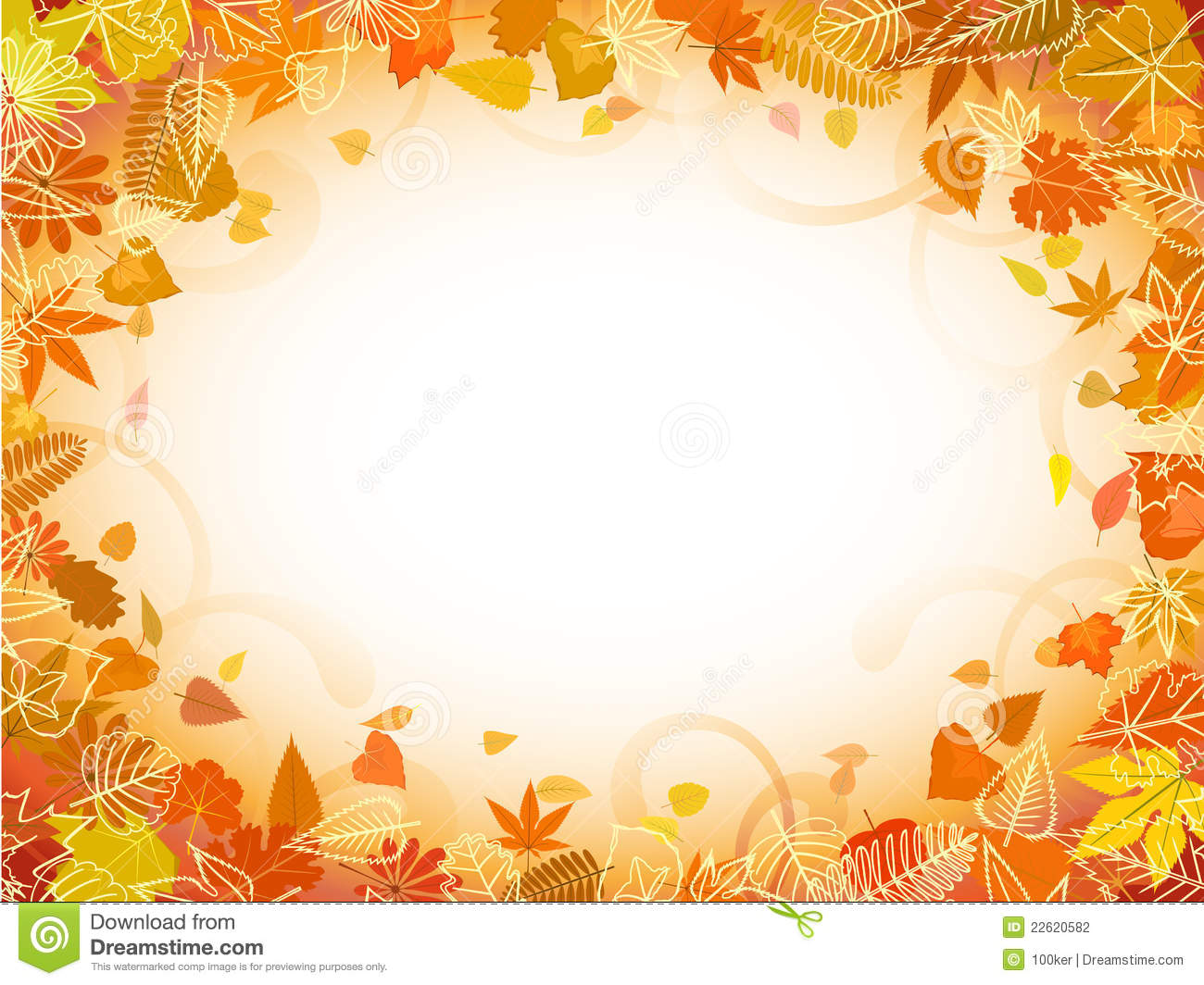 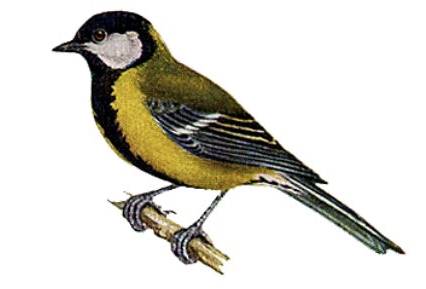 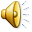 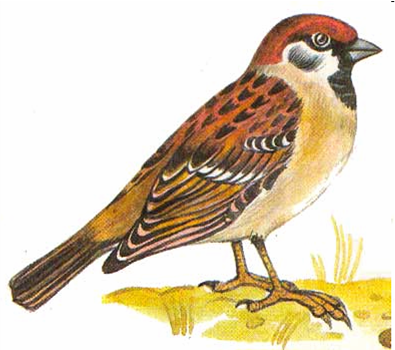 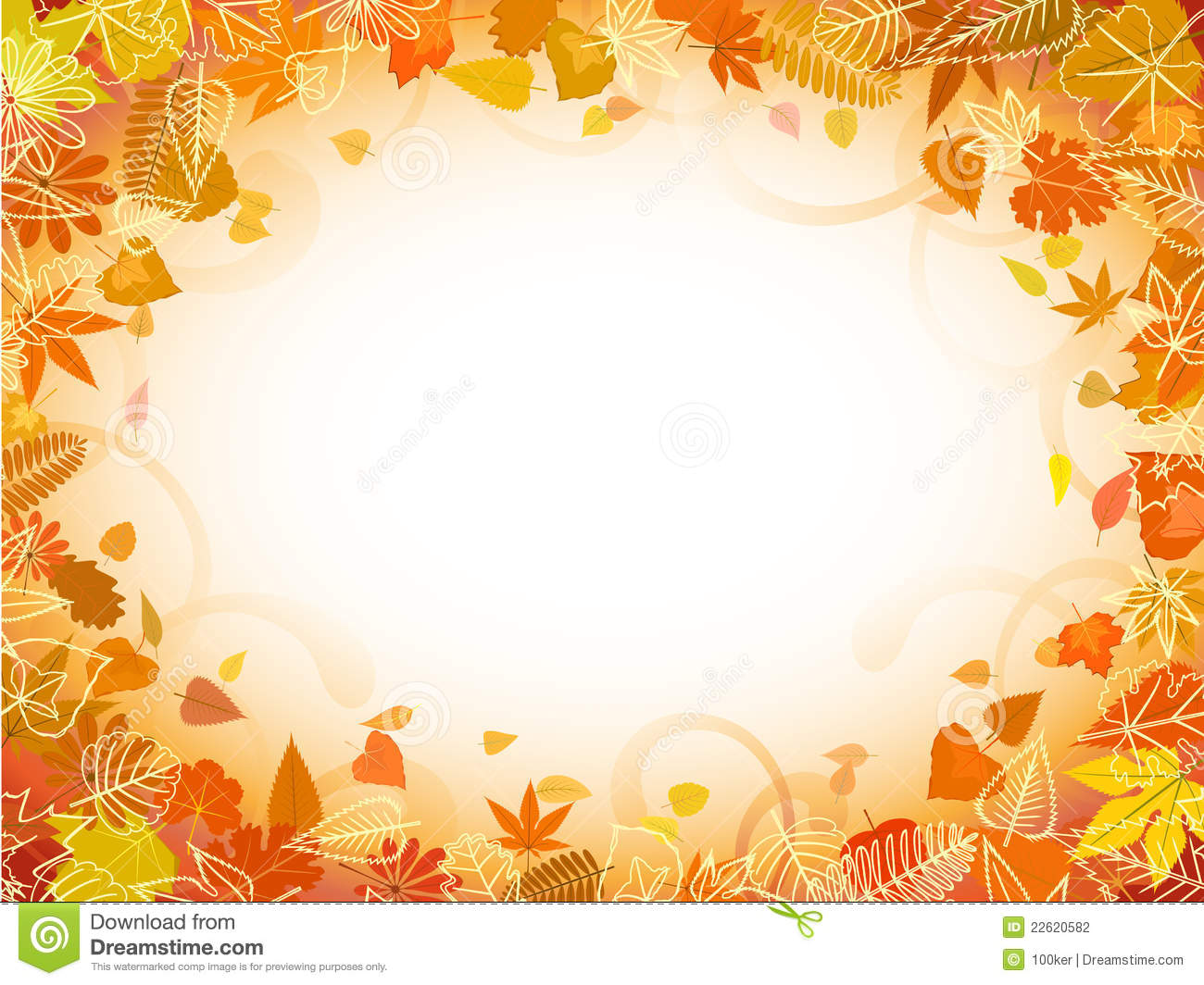 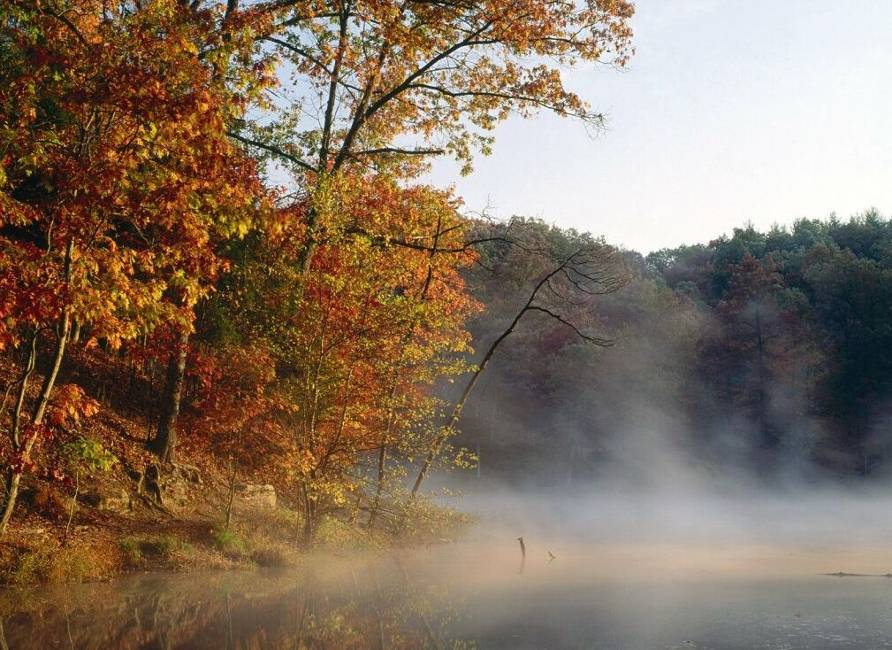 Когда сквозная паутинаРазносит нити ясных днейИ под окном у селянинаДалекий благовест слышней,Мы не грустим, пугаясь сноваДыханья близкого зимы,А голос лета прожитогоЯснее понимаем мы.
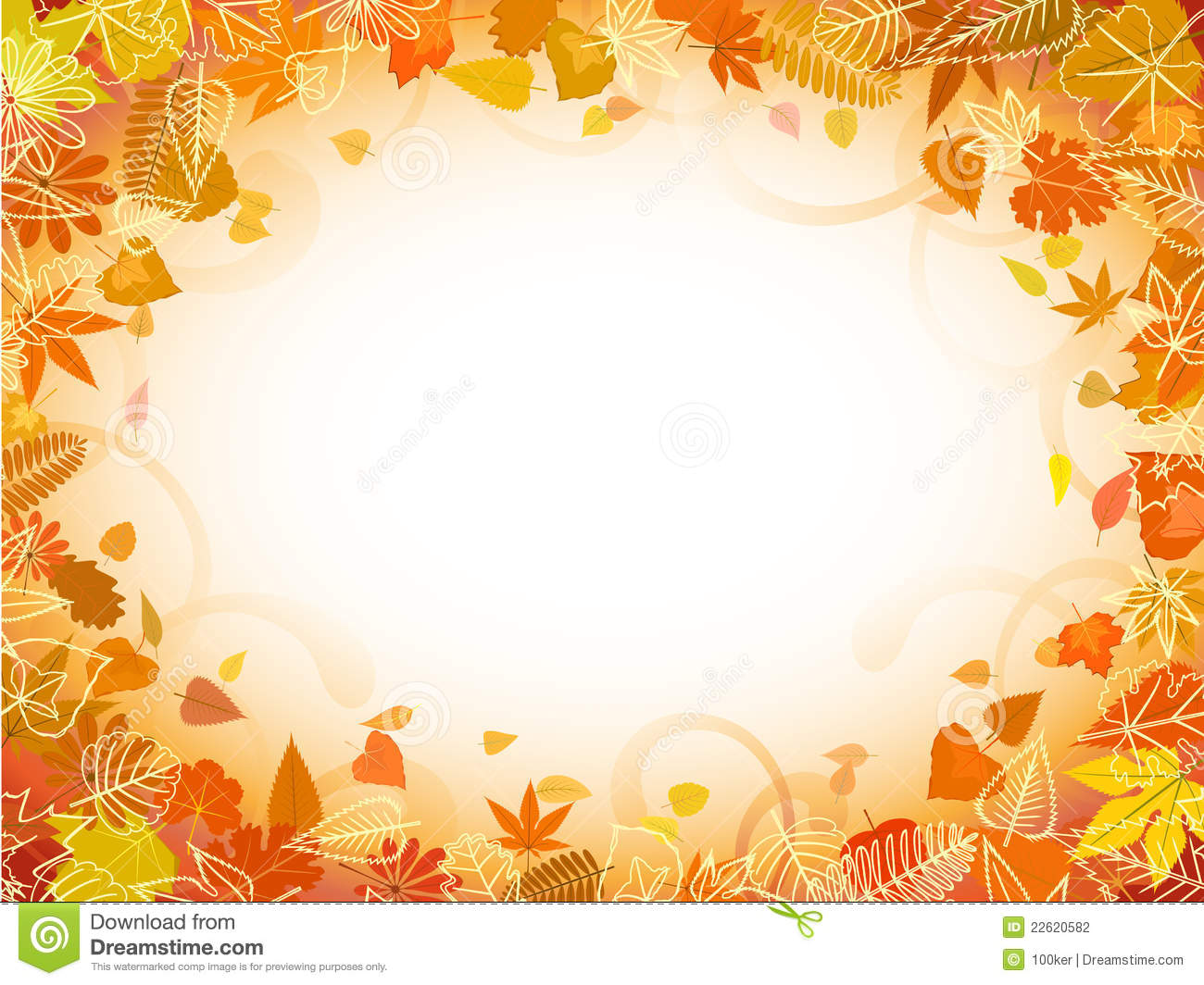 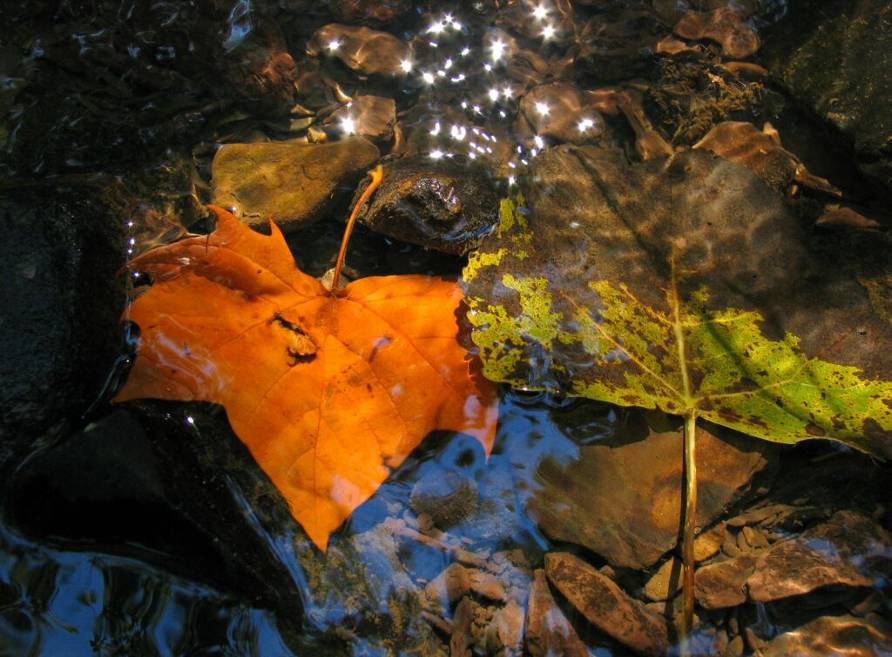 Ты пришло уже, небо туманное,Ты рассыпалось мелким дождем,Ты повеяло холодом, сыростьюВ опечаленном крае моем.Улетели куда-то все пташечки;Лишь ворона, на голом сукуСидя, жалобно каркает, каркает -И наводит на сердце тоску.Как же сердцу-то грустно и холодно!Как же сжалось, бедняжка, в груди!А ему бы все вдаль, словно ласточке,В теплый край бы хотелось идти...Не бывать тебе, сердце печальное,В этих светлых и теплых краях,Тебя сгубят под серыми тучамиИ схоронят в холодных снегах.
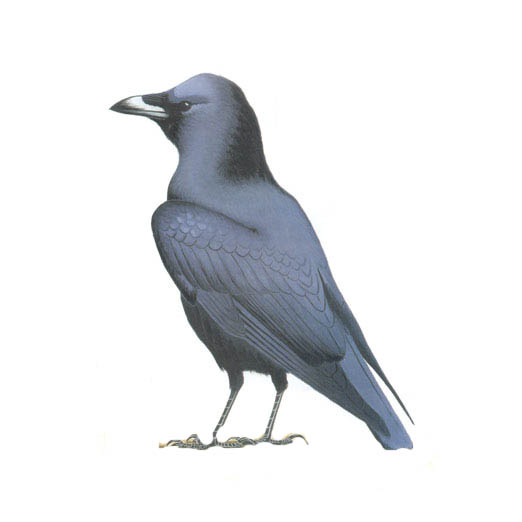 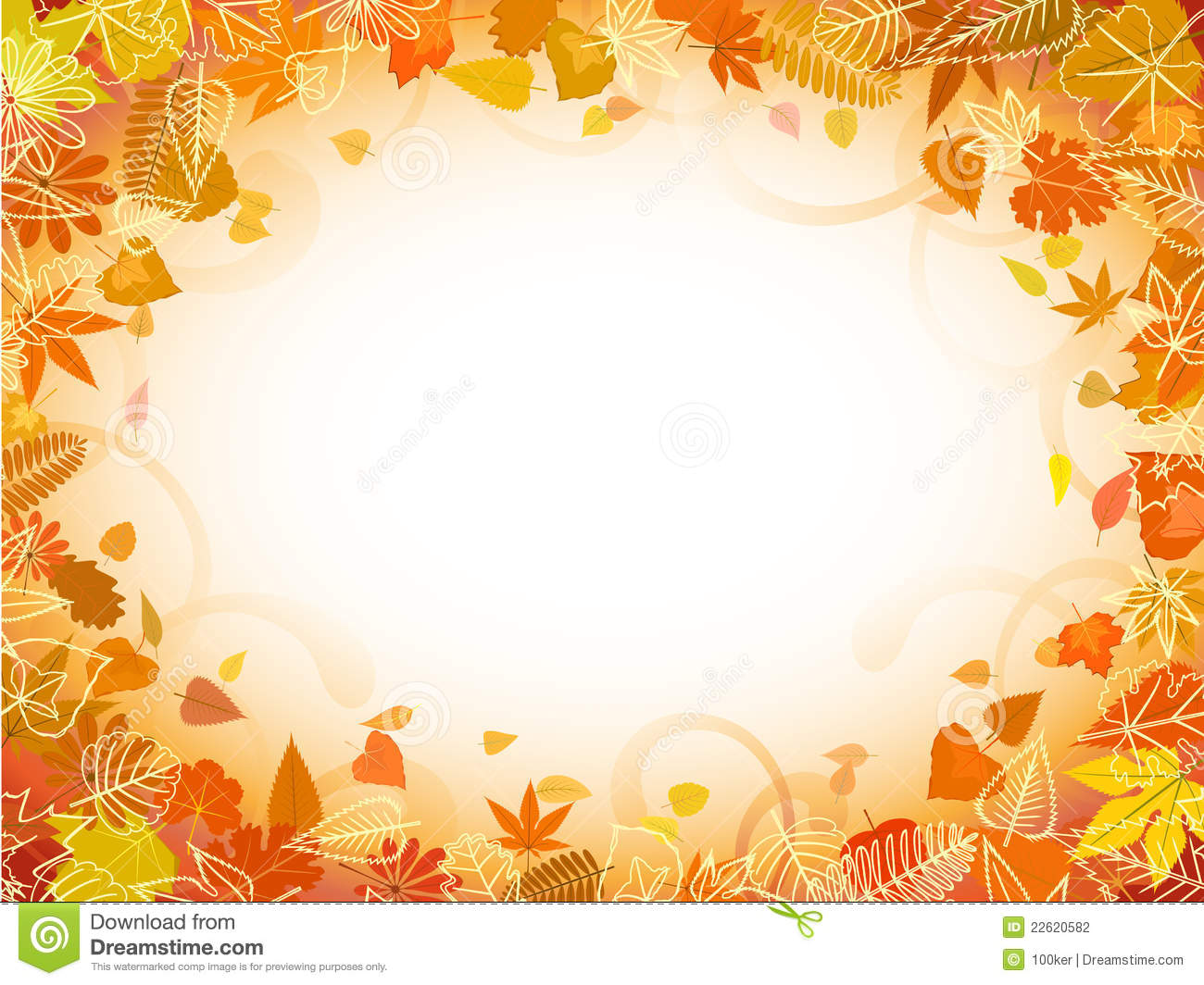 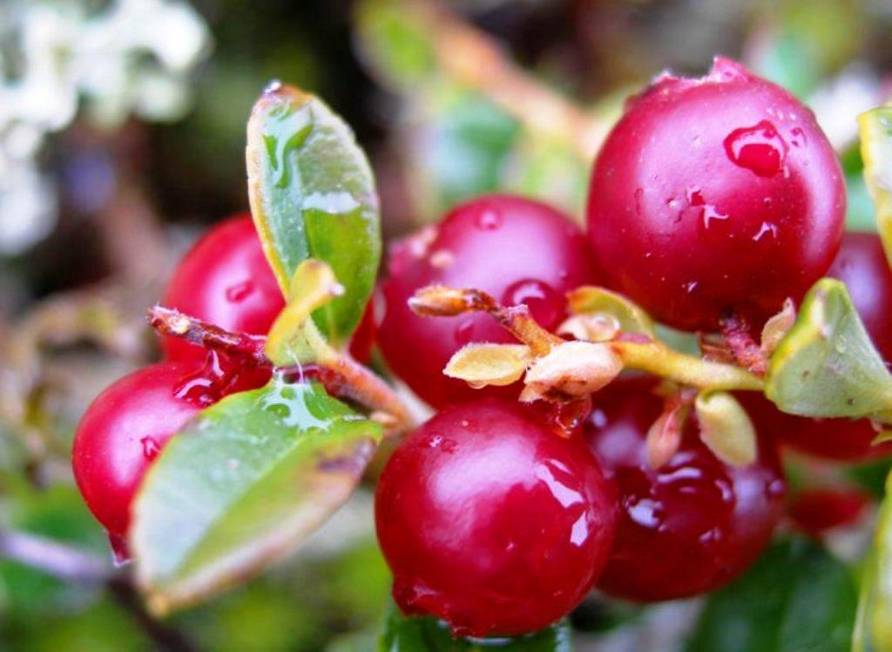 Поспевает брусника,Стали дни холоднее.И от птичьего крикаВ сердце только грустнее.Стаи птиц улетаютПрочь за синее море.Все деревья блистаютВ разноцветном уборе.Солнце реже смеётся,Нет в цветах благовонья.Скоро Осень проснётсяИ заплачет спросонья.
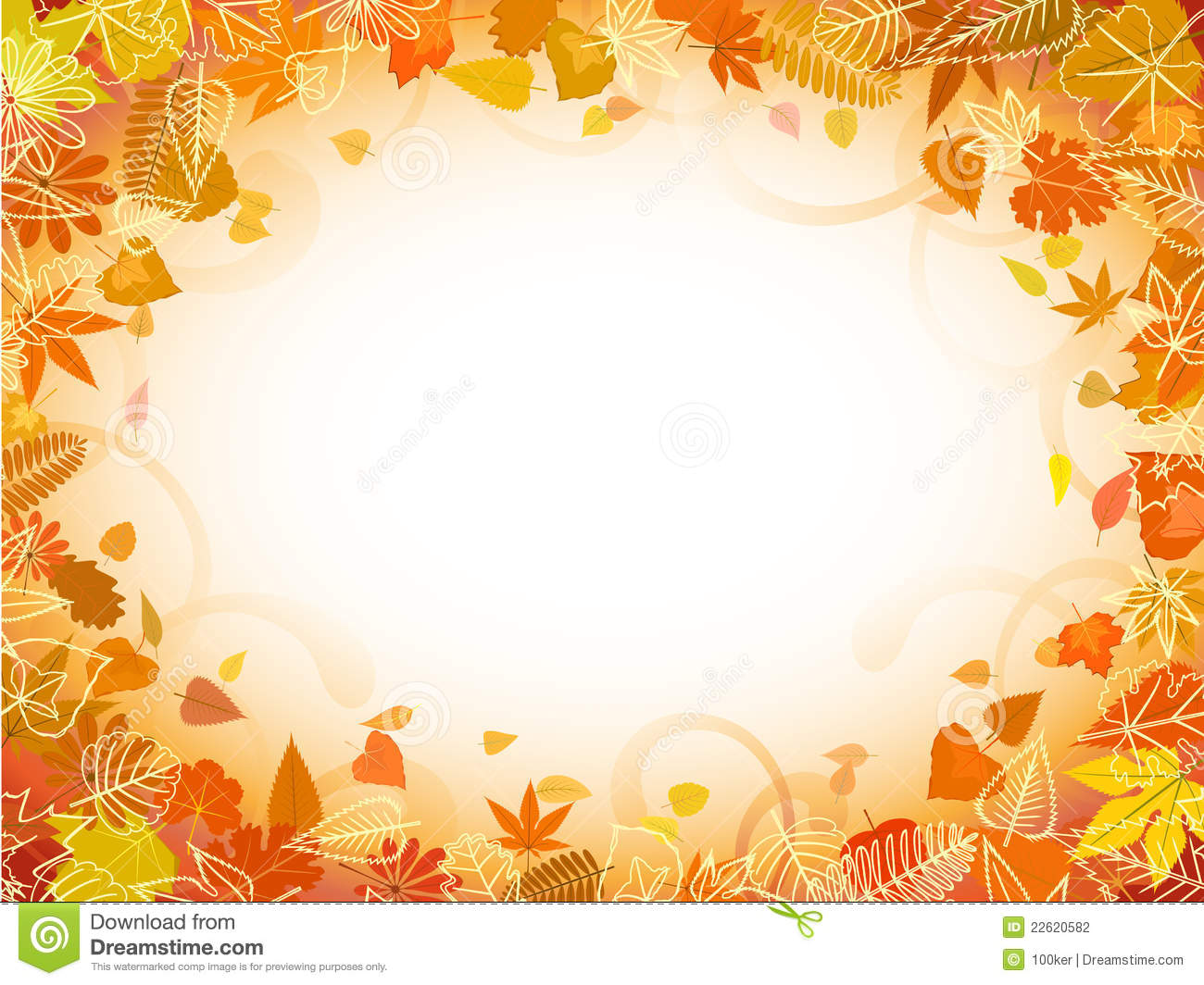 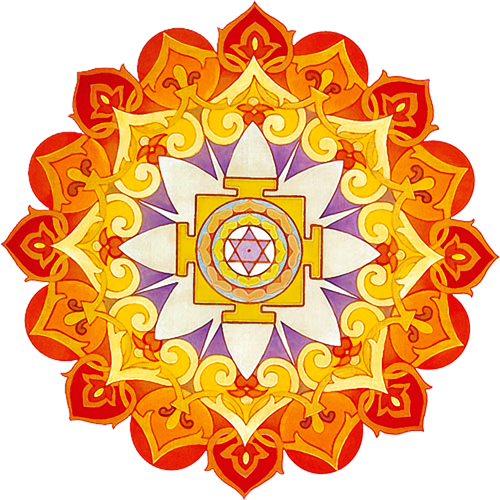 НОЯБРЬ
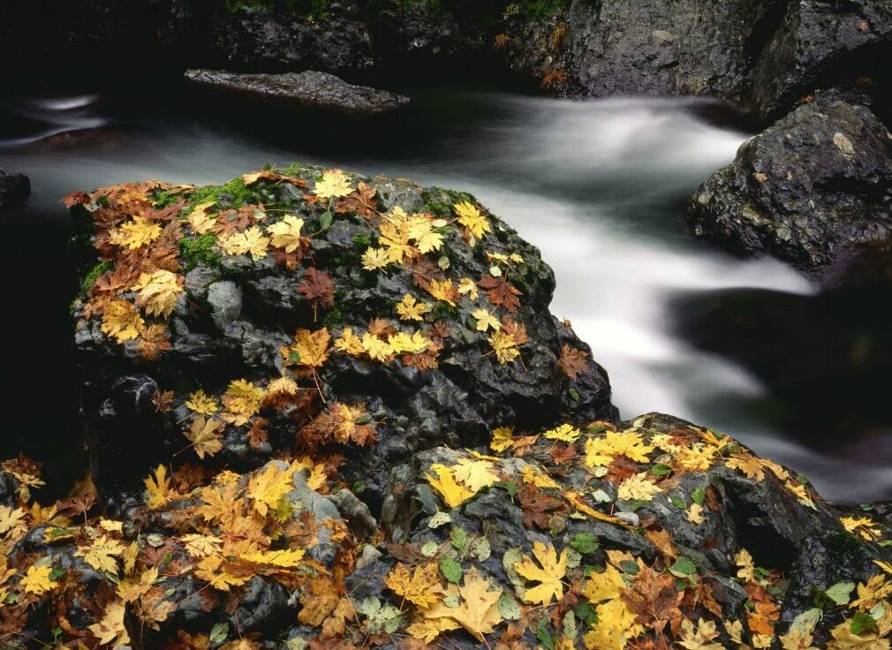 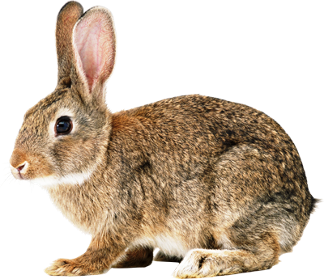 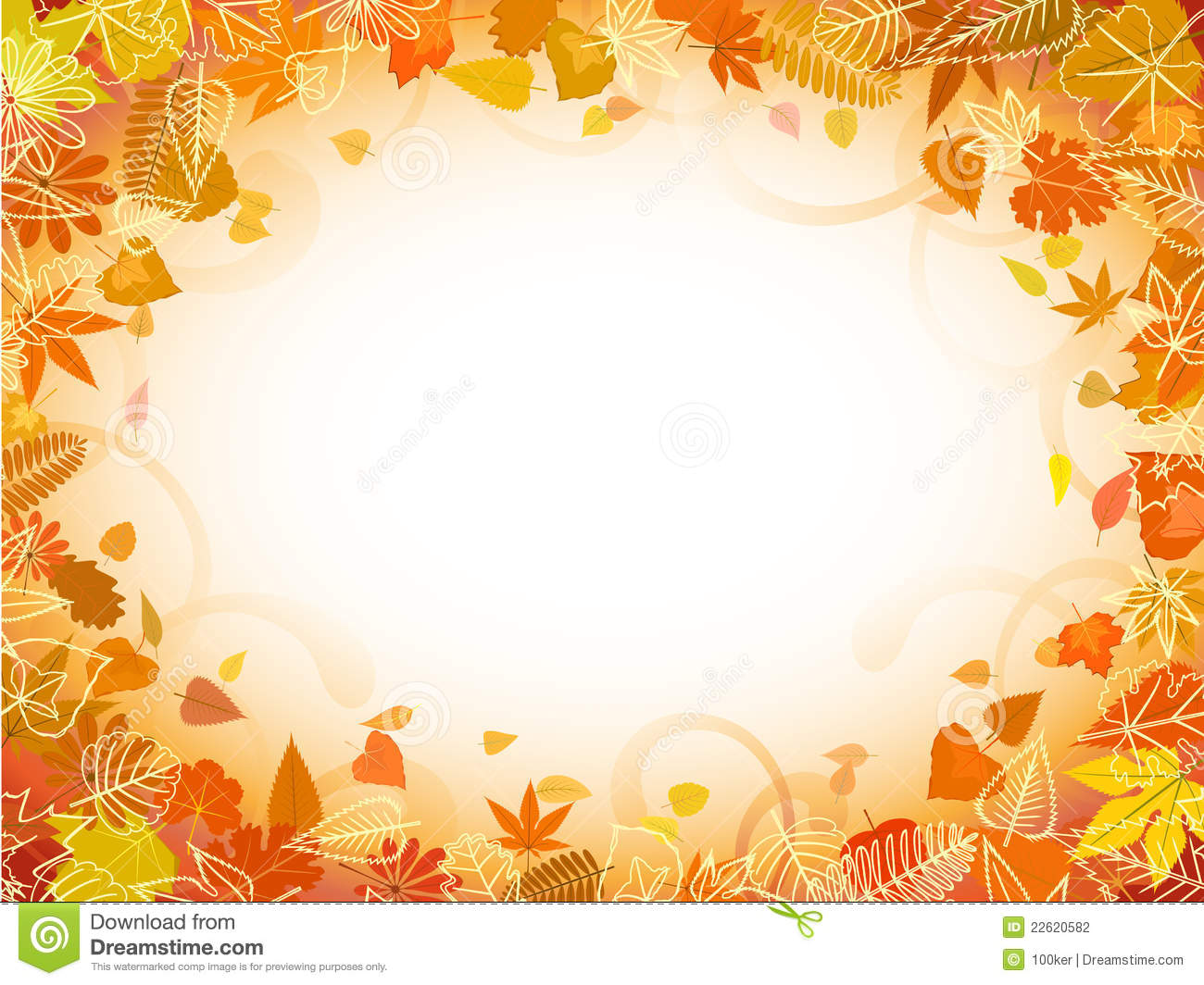 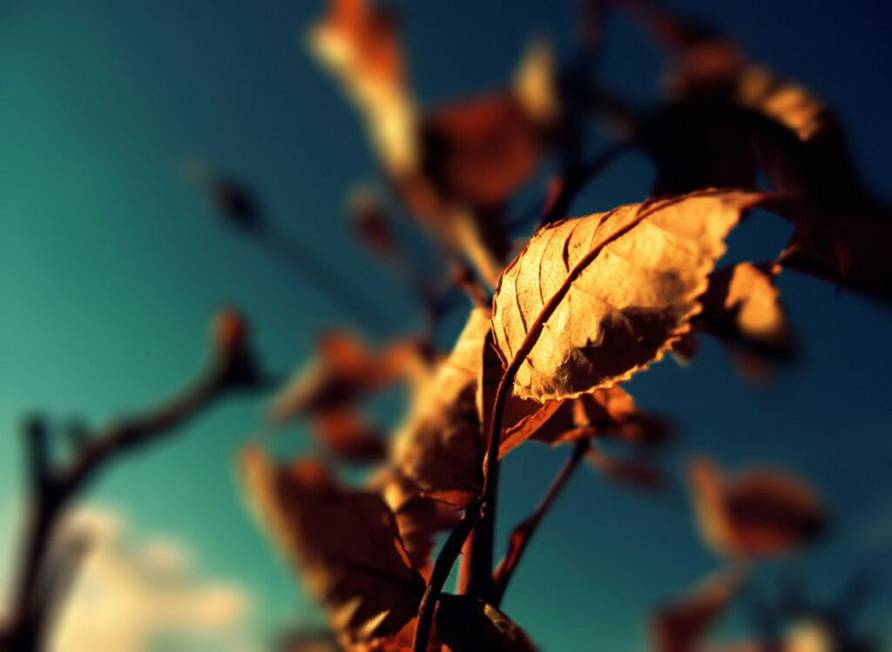 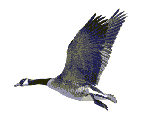 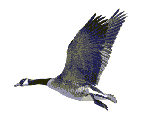 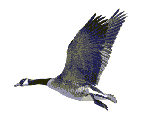 Уж небо осенью дышало,Уж реже солнышко блистало,Короче становился день,Лесов таинственная сеньС печальным шумом обнажалась.Ложился на поля туман,Гусей крикливых караванТянулся к югу: приближаласьДовольно скучная пора;Стоял ноябрь уж у двора.
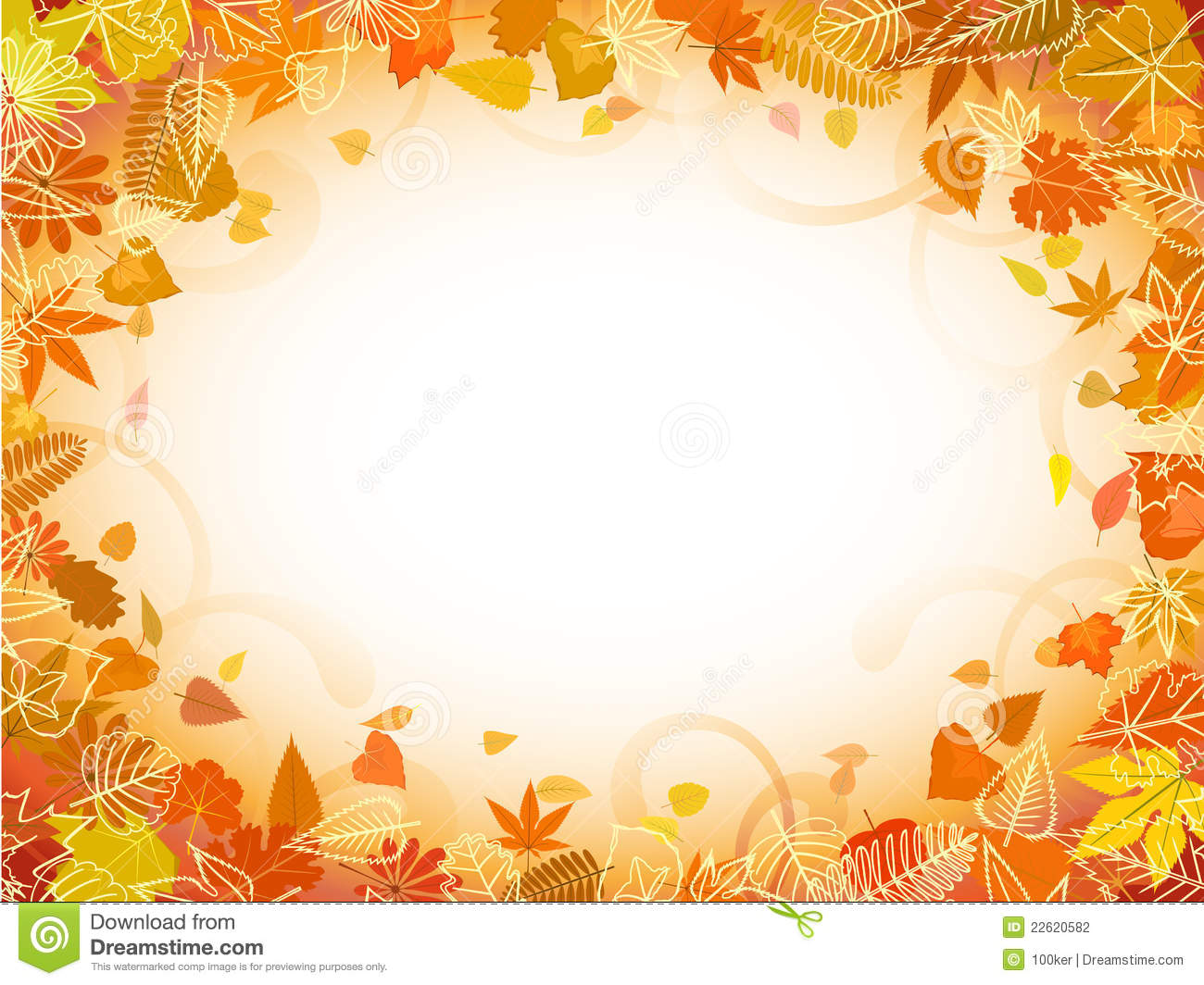 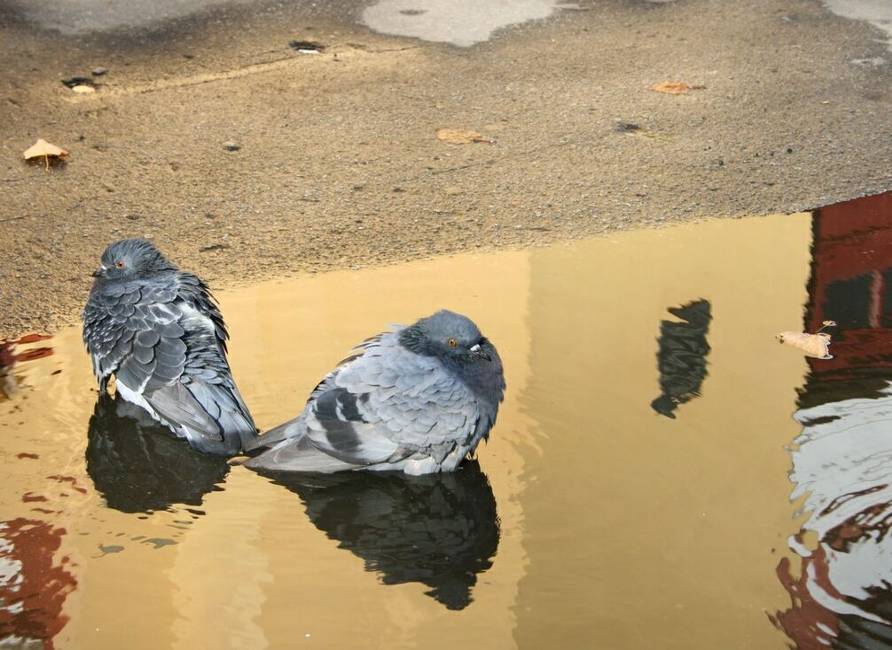 Заунывный ветер гонитСтаю туч на край небес.Ель надломленная стонет,Глухо шепчет темный лес.На ручей, рябой и пестрый,За листком летит листок,И струей, сухой и острой;Набегает холодок.Полумрак на все ложится,Налетев со всех сторон,С криком в воздухе кружитсяСтая галок и ворон...
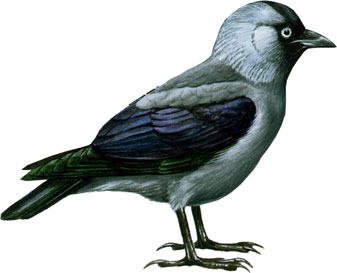 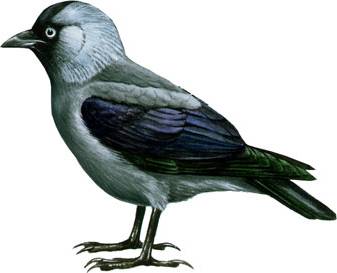 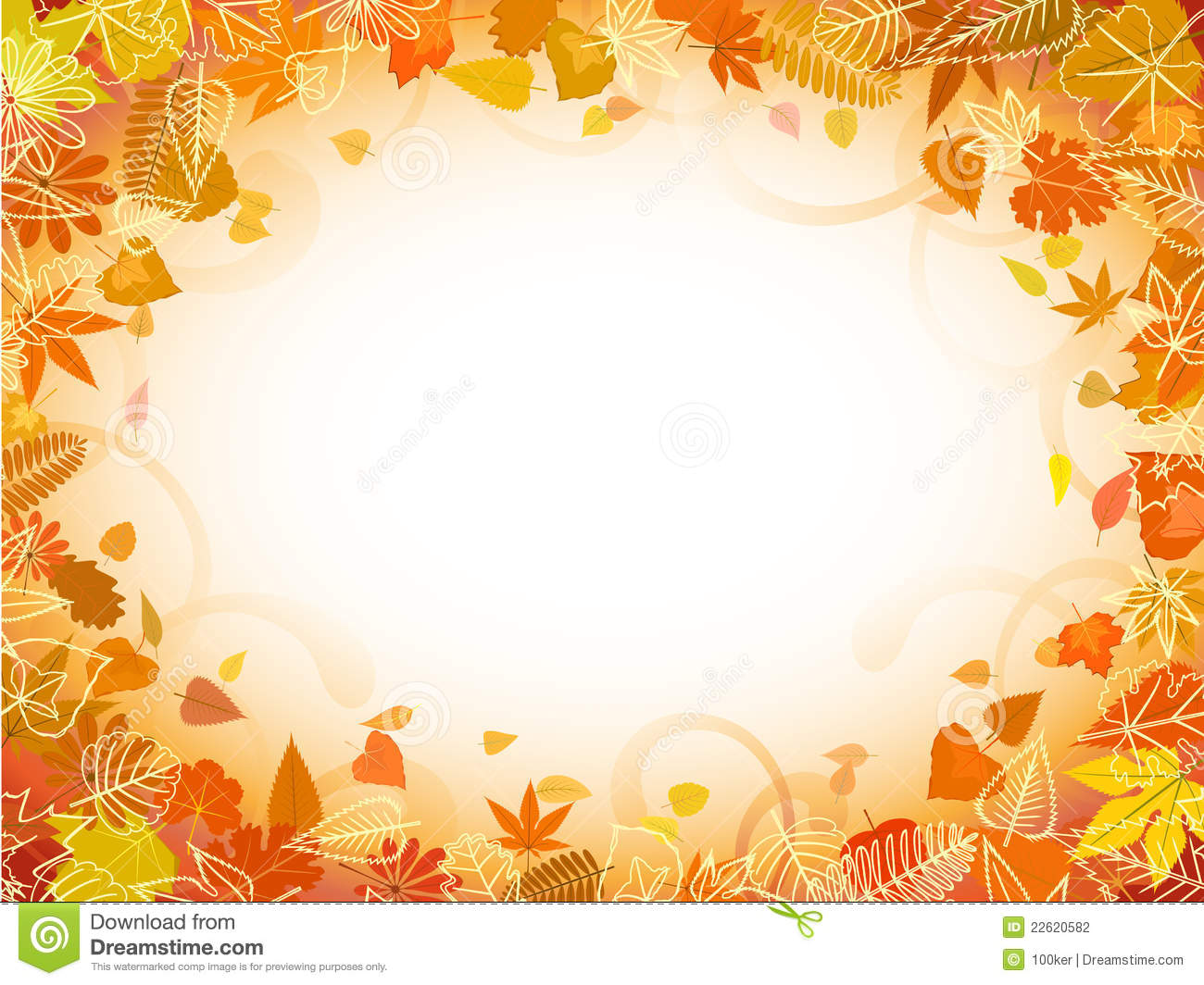 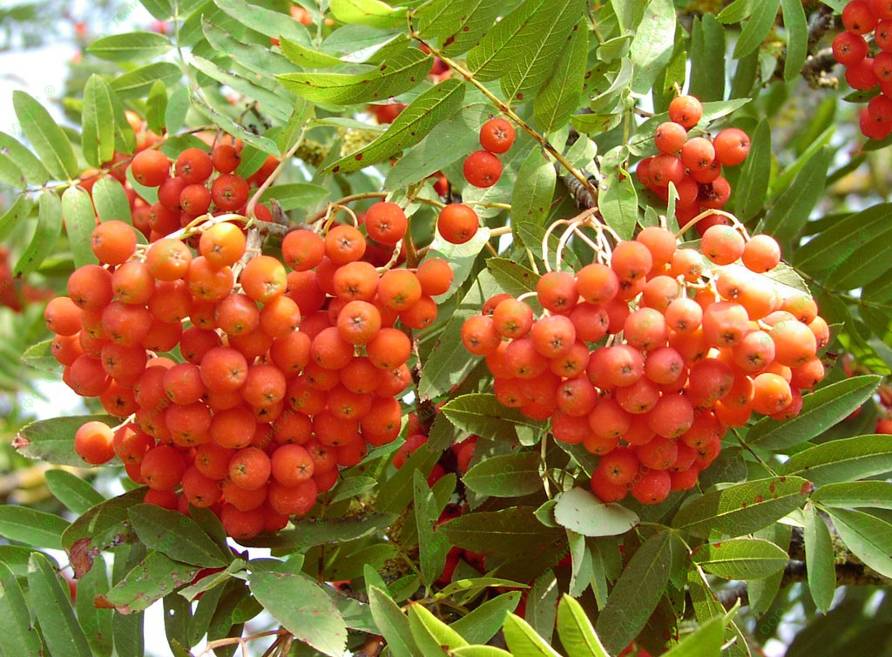 Скучная картина!Тучи без конца,Дождик так и льется,Лужи у крыльца...Чахлая рябинаМокнет под окном,Смотрит деревушкаСереньким пятном.Что ты рано в гости,Осень, к нам пришла?Еще просит сердцеСвета и тепла!....
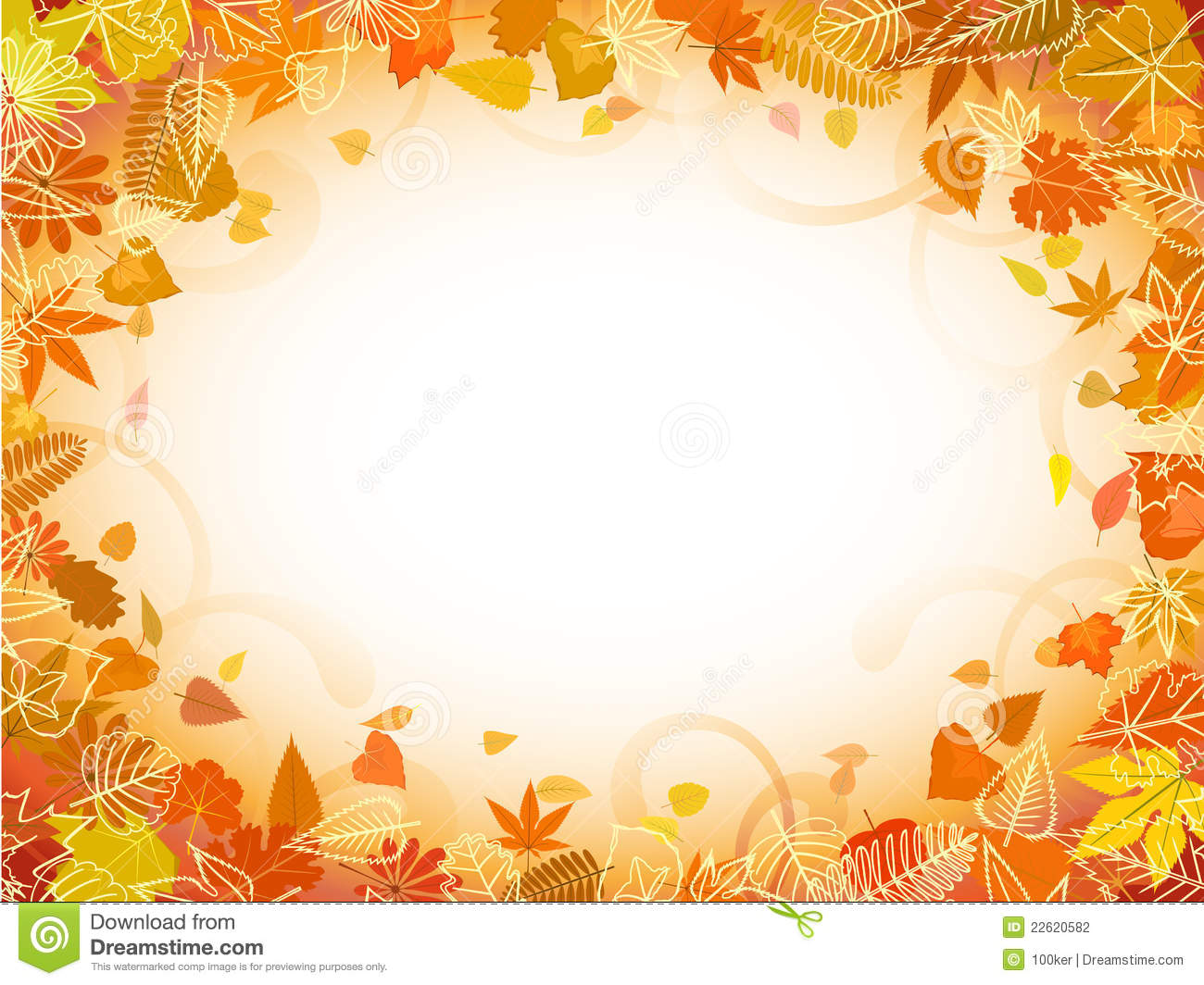 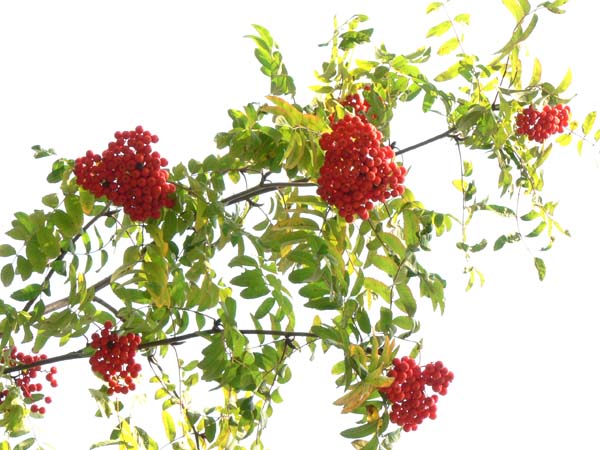 В сенокос горька, 
А в мороз - сладка, 
Что за ягодка она?
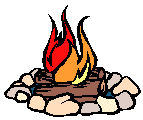 На привале нам помог:
Суп варил, картошку пек. 
Для похода — хорошо,
 Но с собой не понесешь.
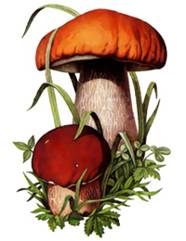 И на горке, и под горкой,
 Под березой и под елкой 
Хороводами и в ряд 
В шапках молодцы стоят.
[Speaker Notes: На загадки настроены триггеры.]
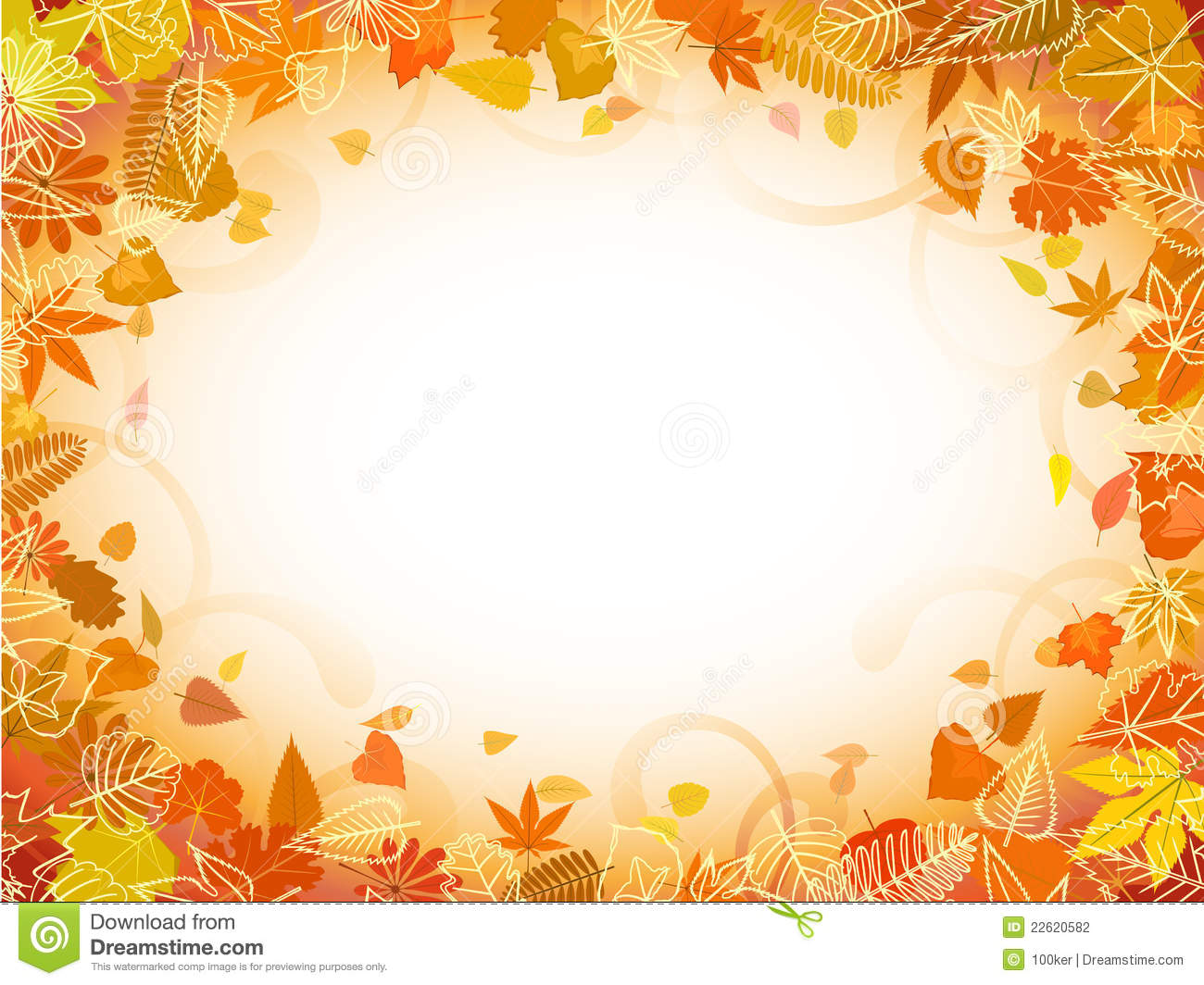 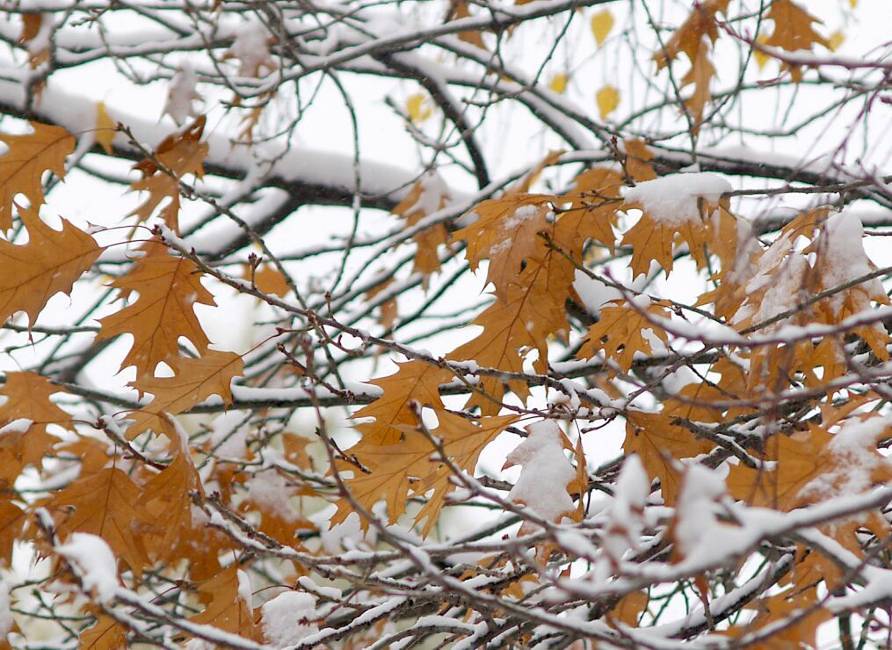 Еще вчера, на солнце млея,Последним лес дрожал листом,И озимь, пышно зеленея,Лежала бархатным ковром....Сегодня вдруг исчезло лето;Бело, безжизненно кругом,Земля и небо — все одето -Каким-то тусклым серебром...